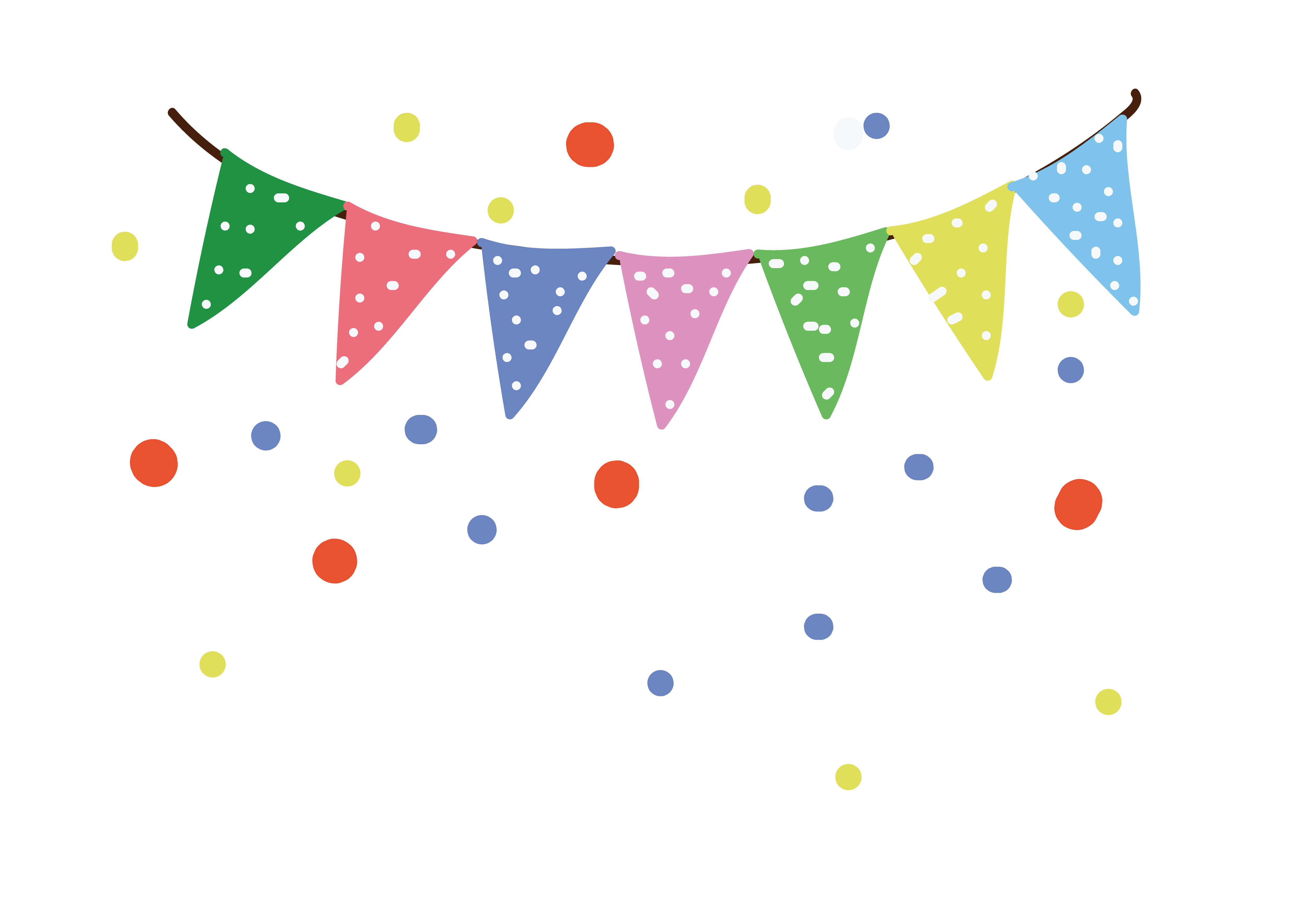 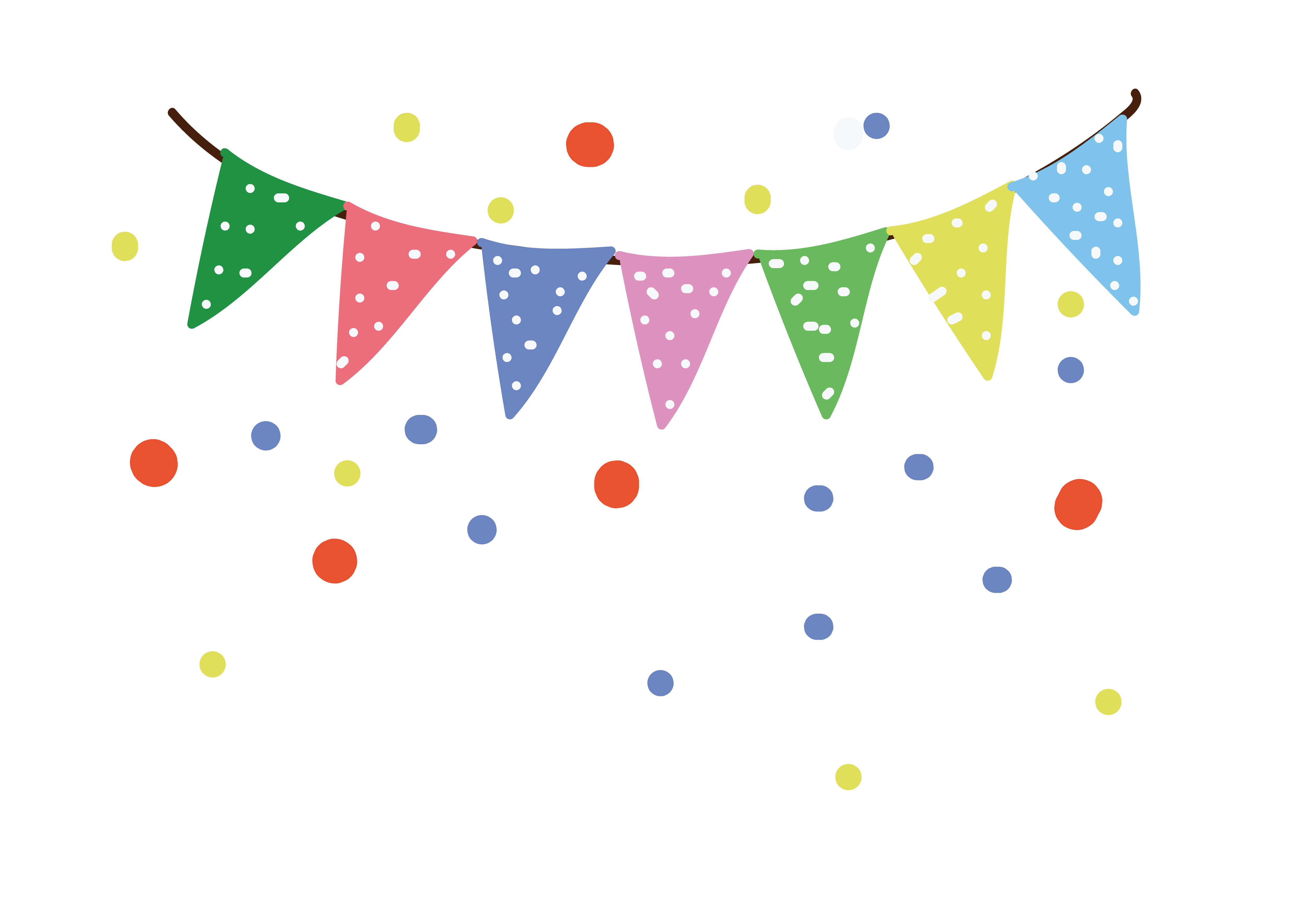 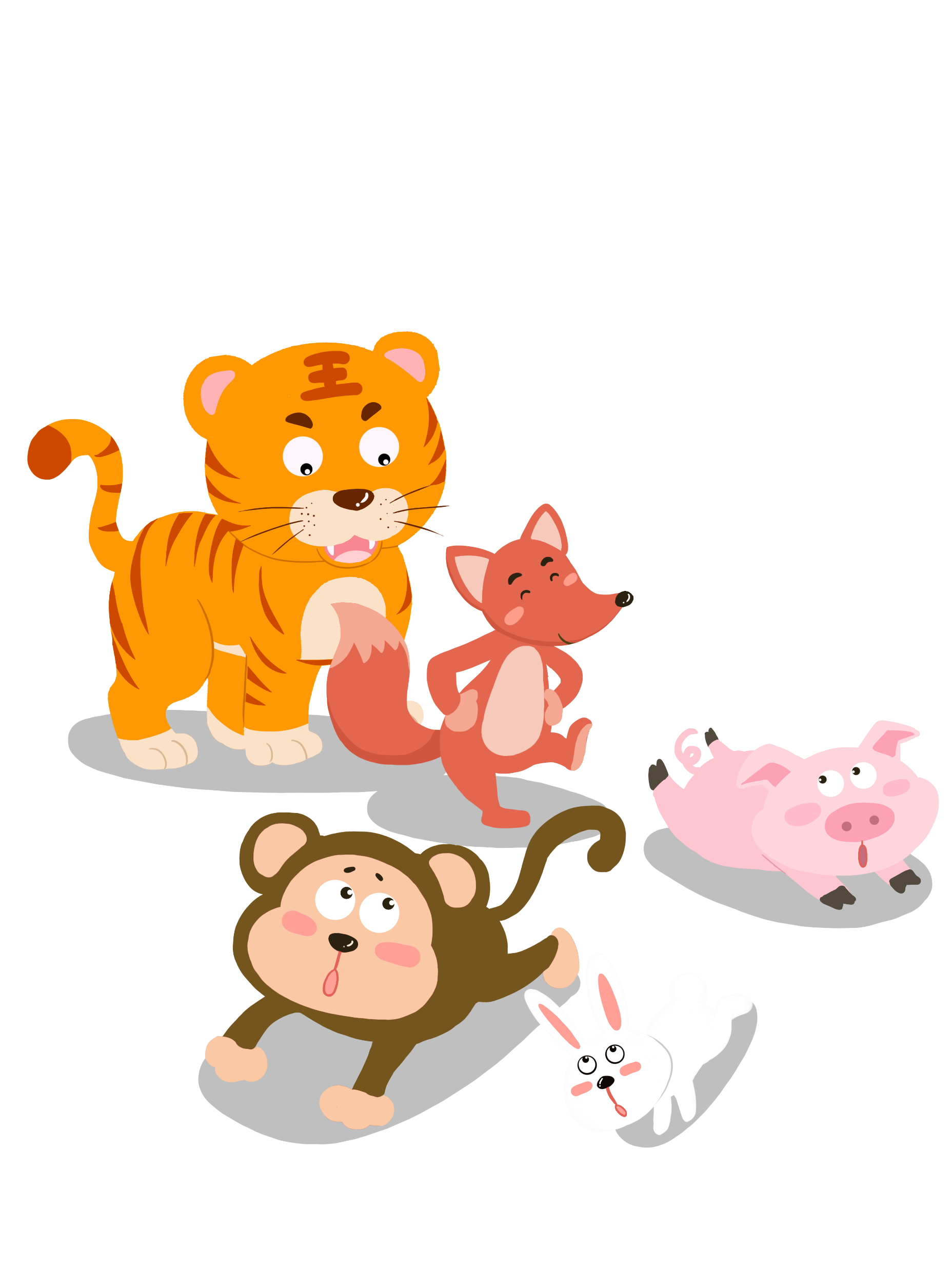 Thứ … ngày … tháng … năm ….
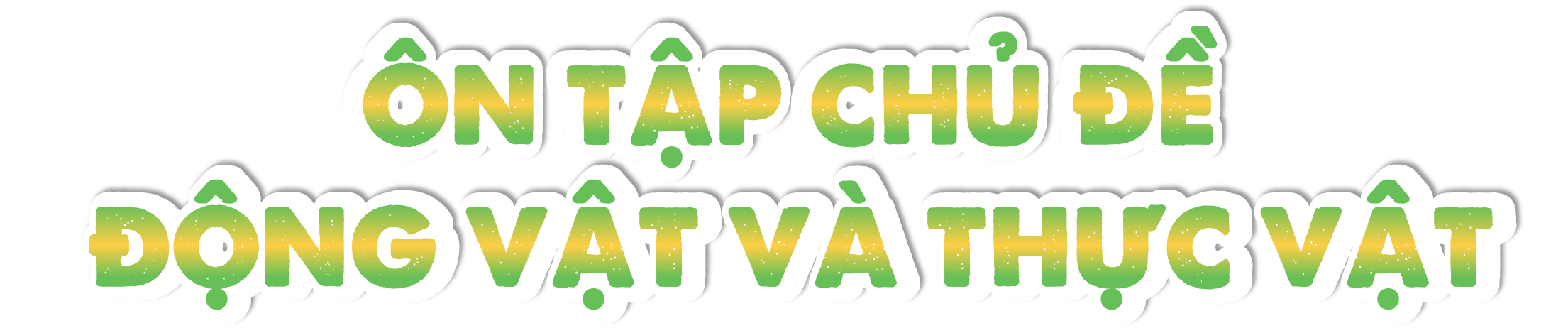 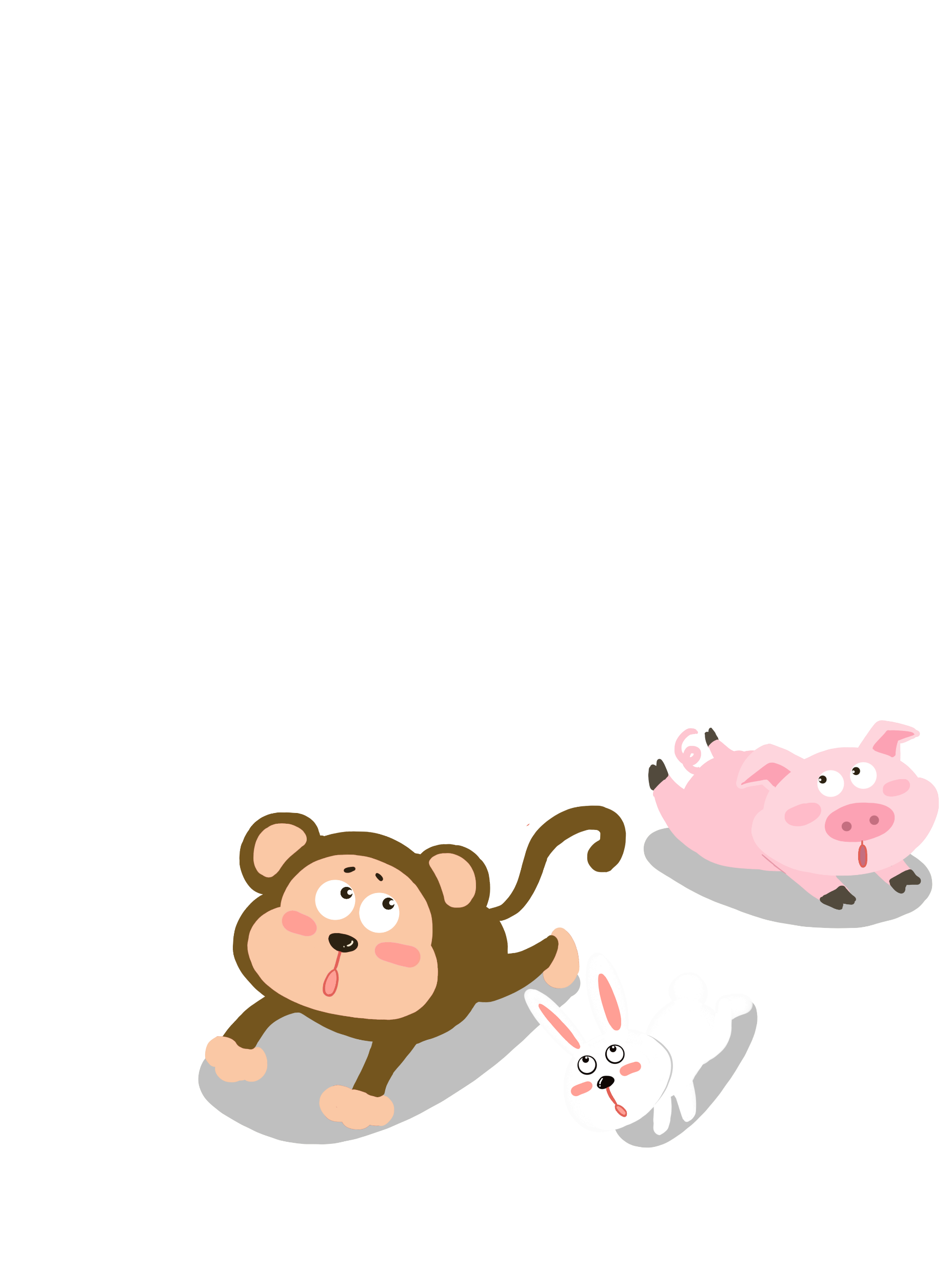 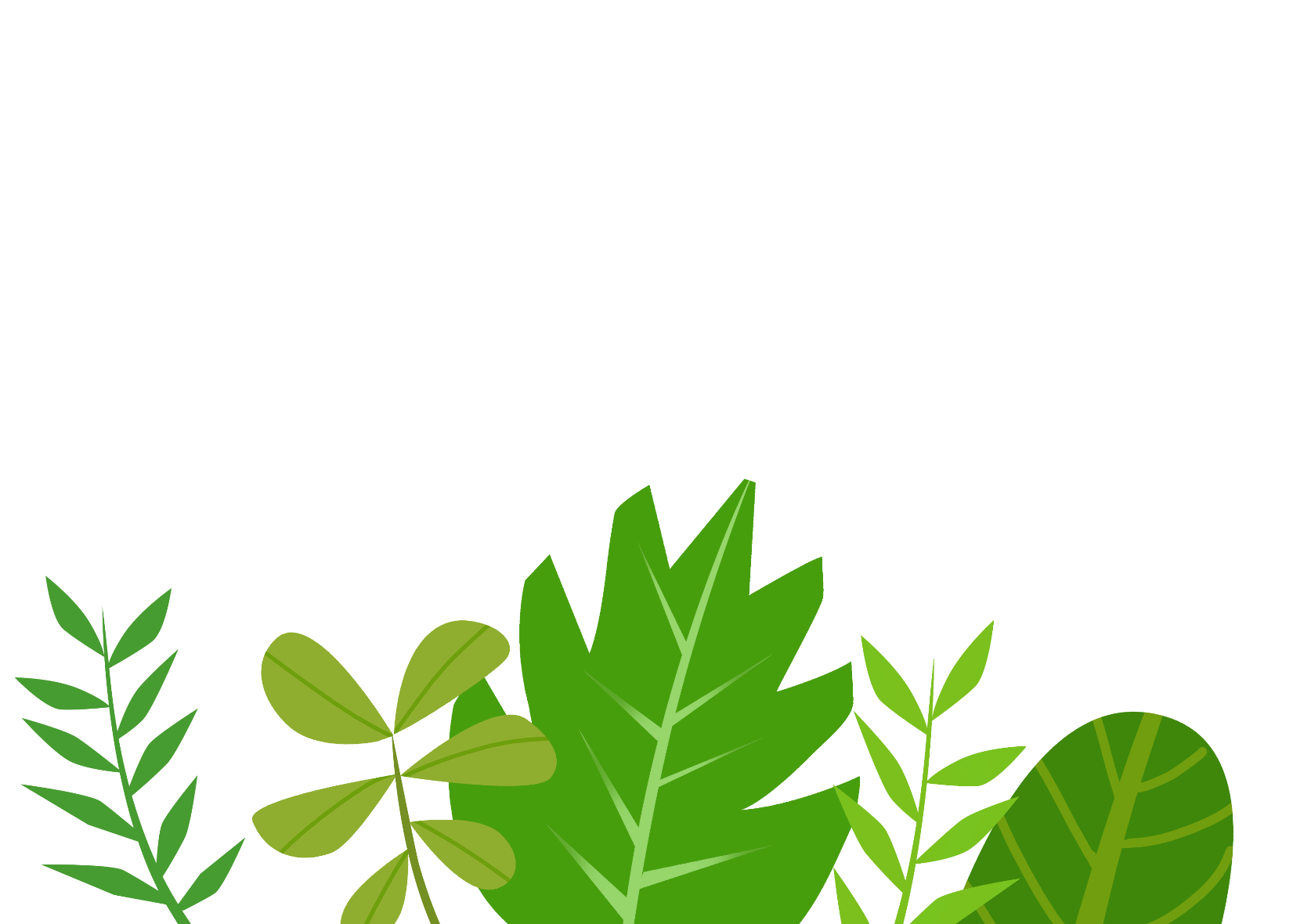 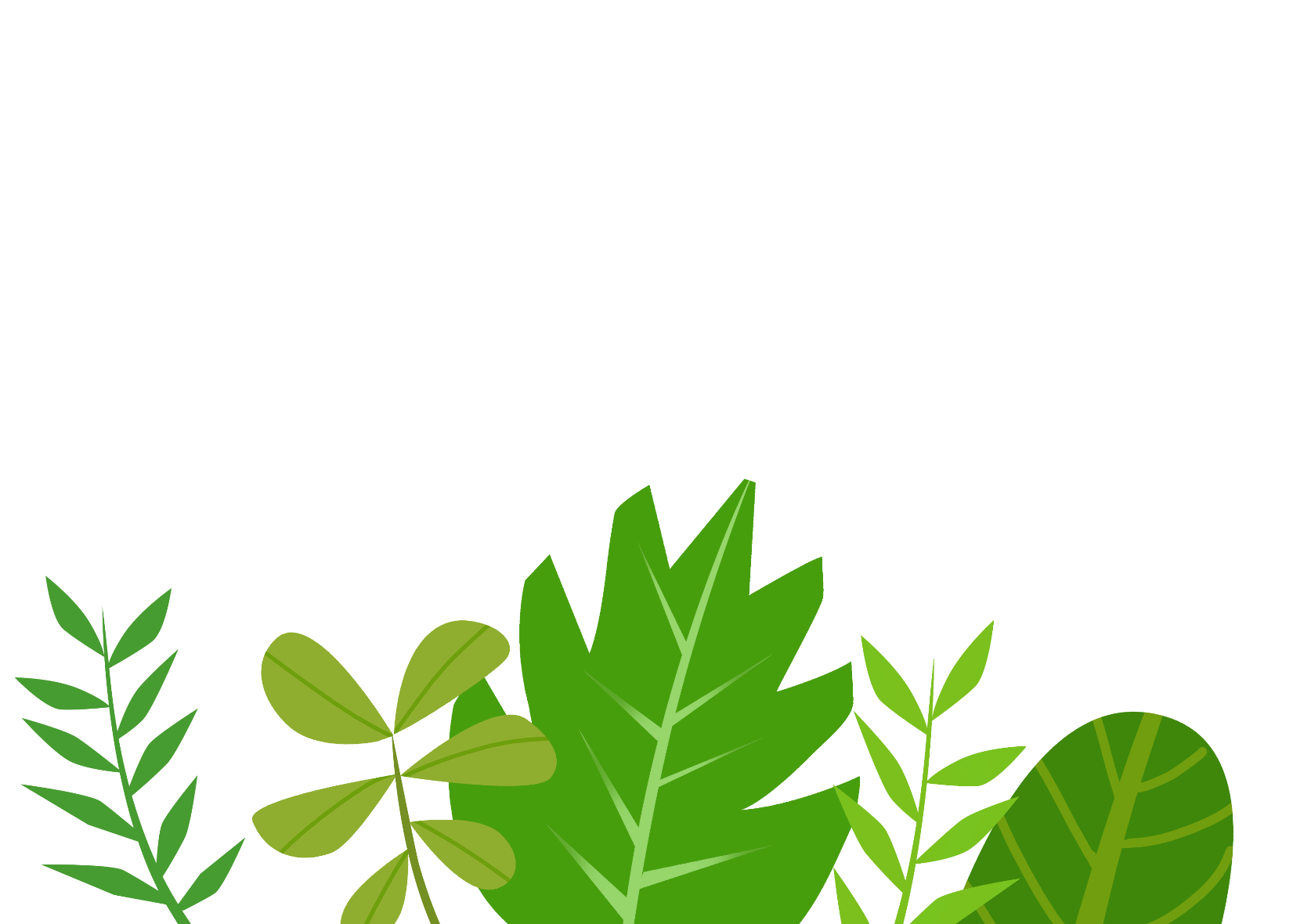 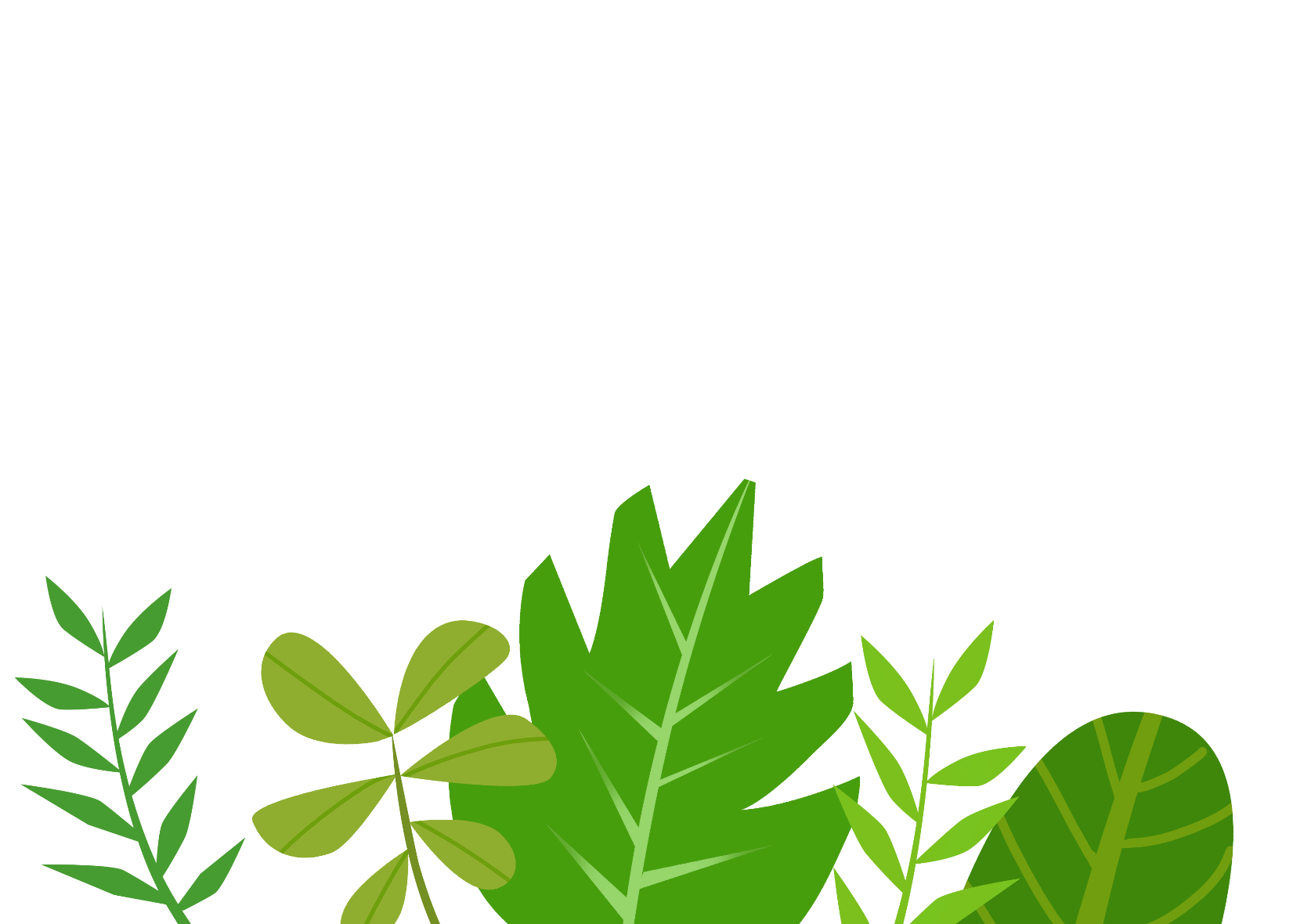 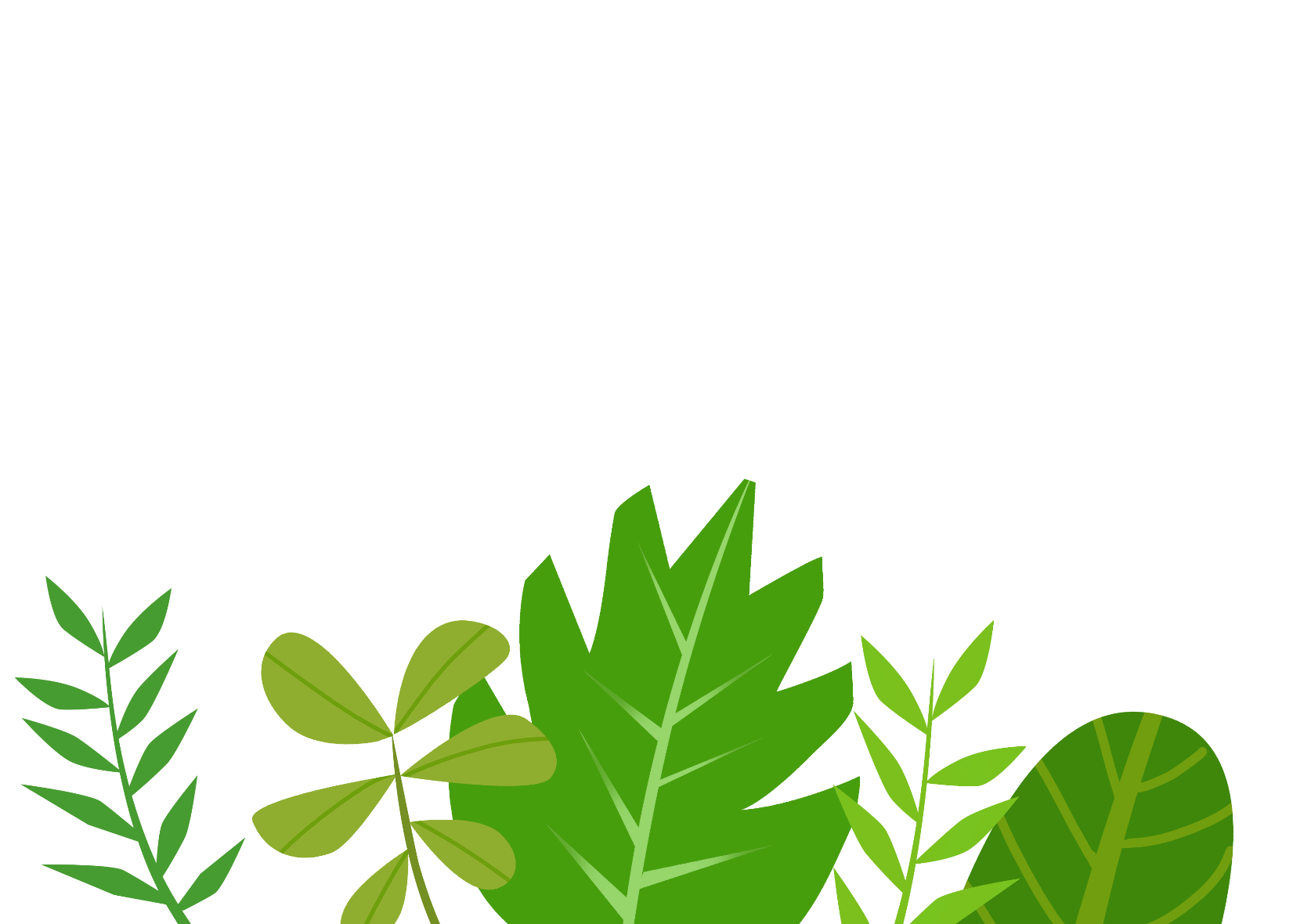 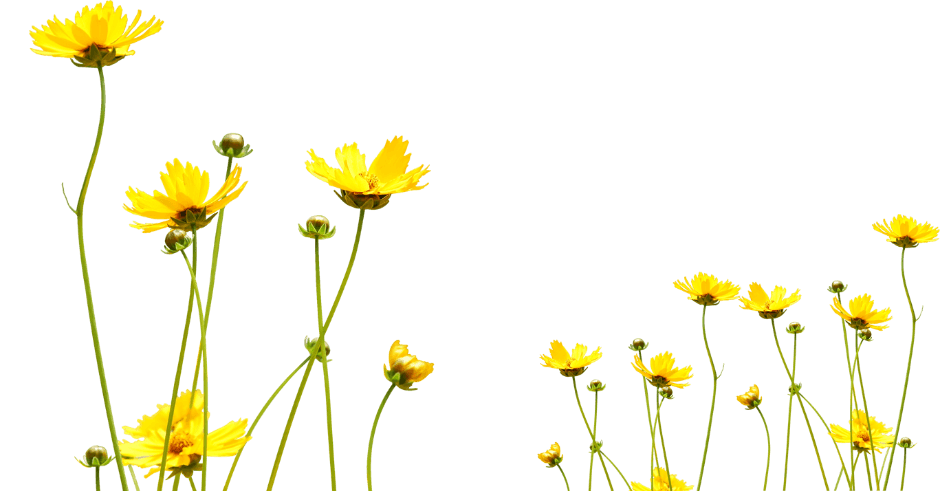 LUYỆN TẬP
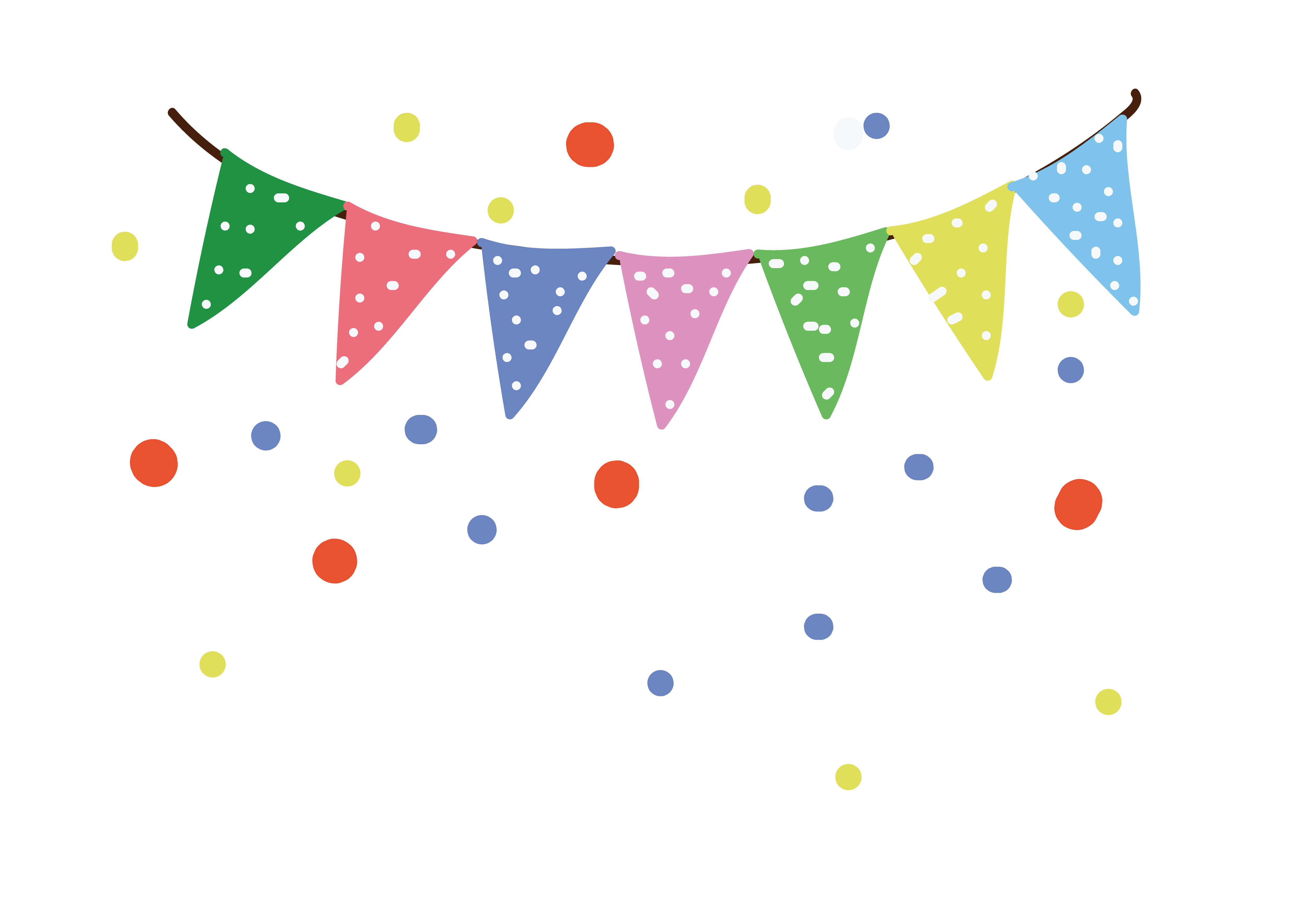 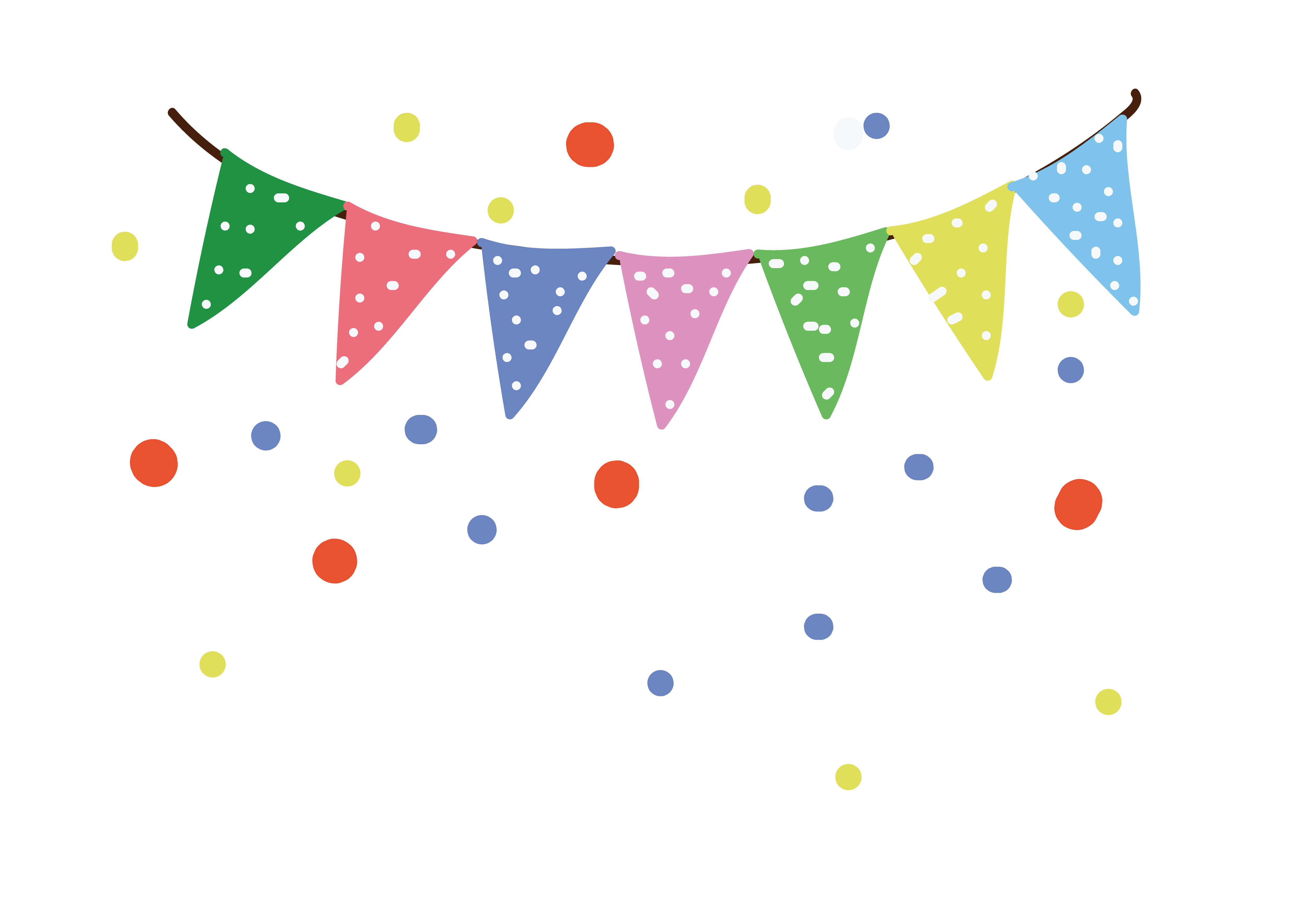 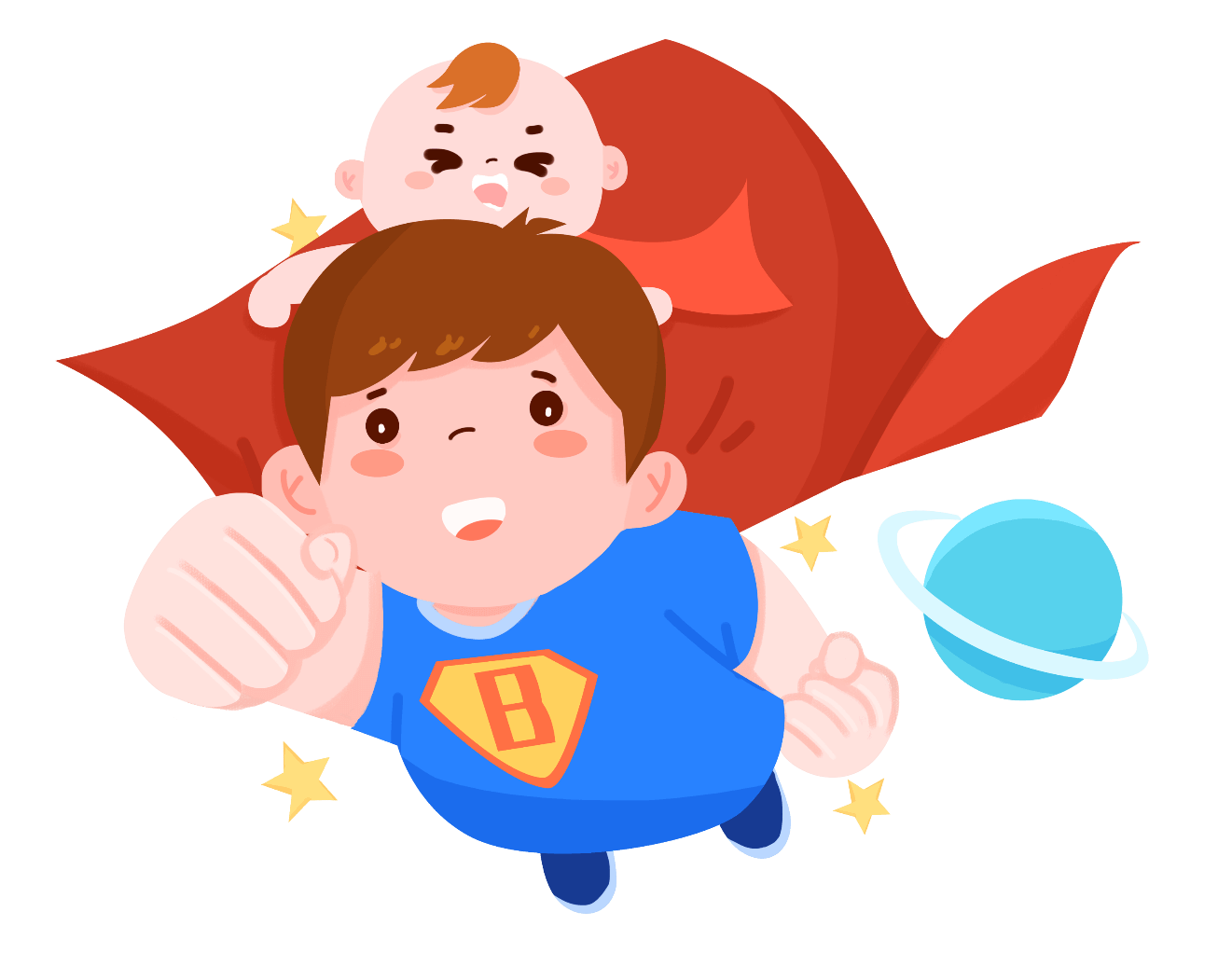 THỰC HÀNH
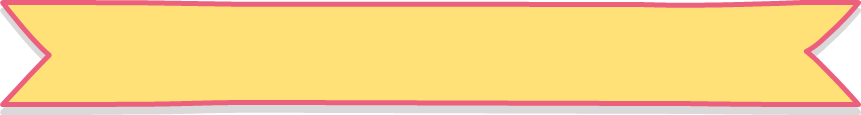 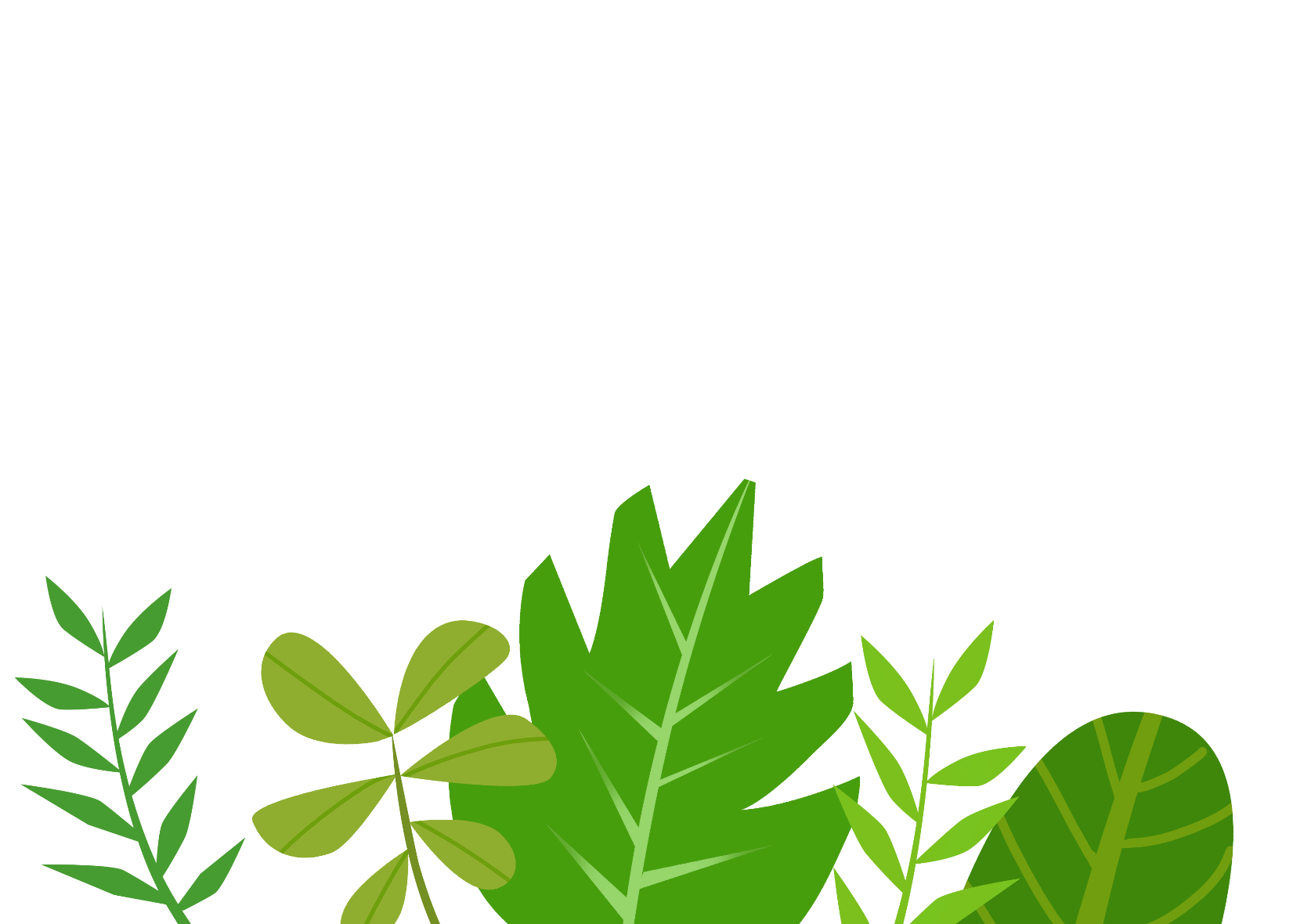 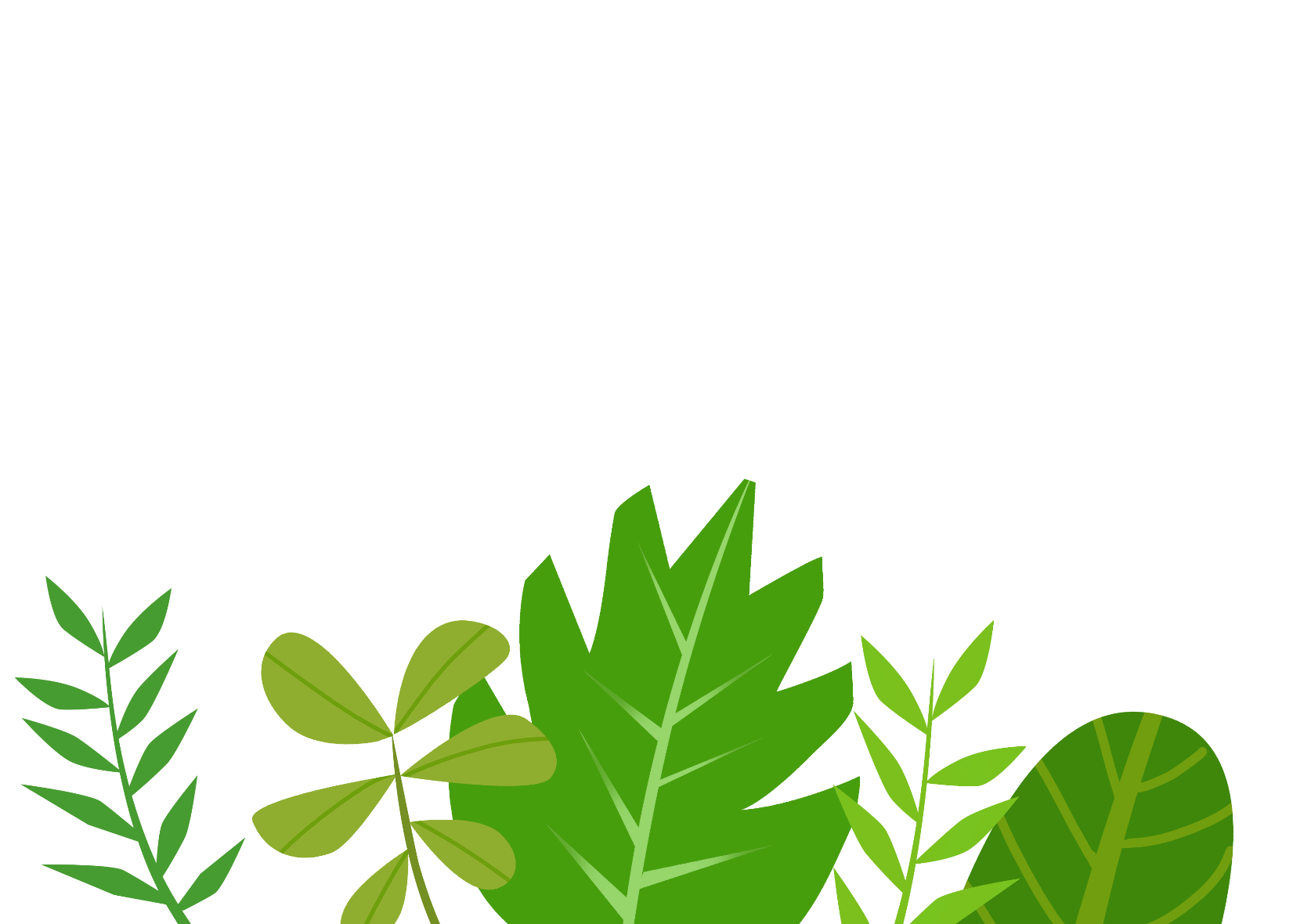 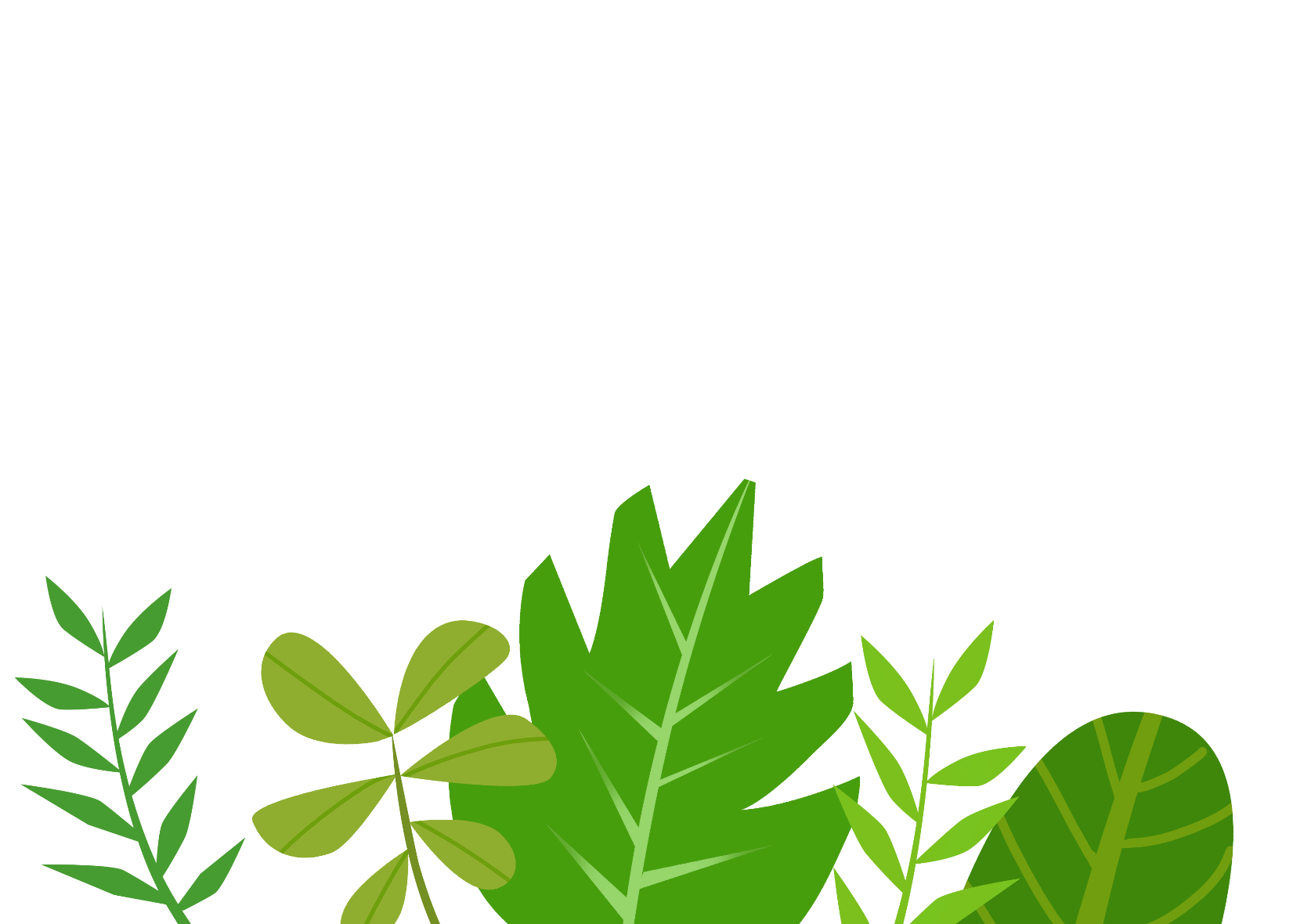 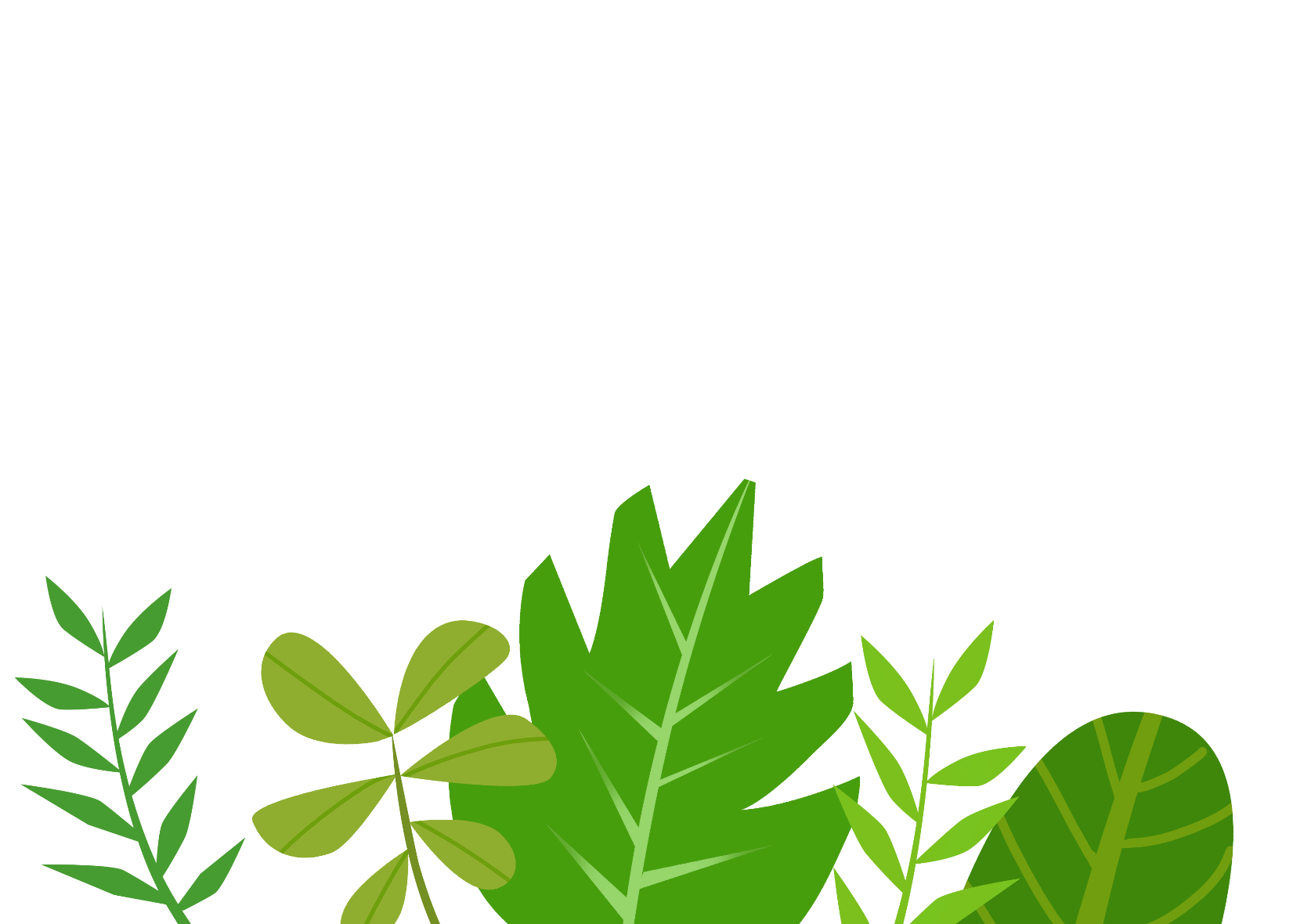 Hoàn thành sơ đồ theo gợi ý sau:
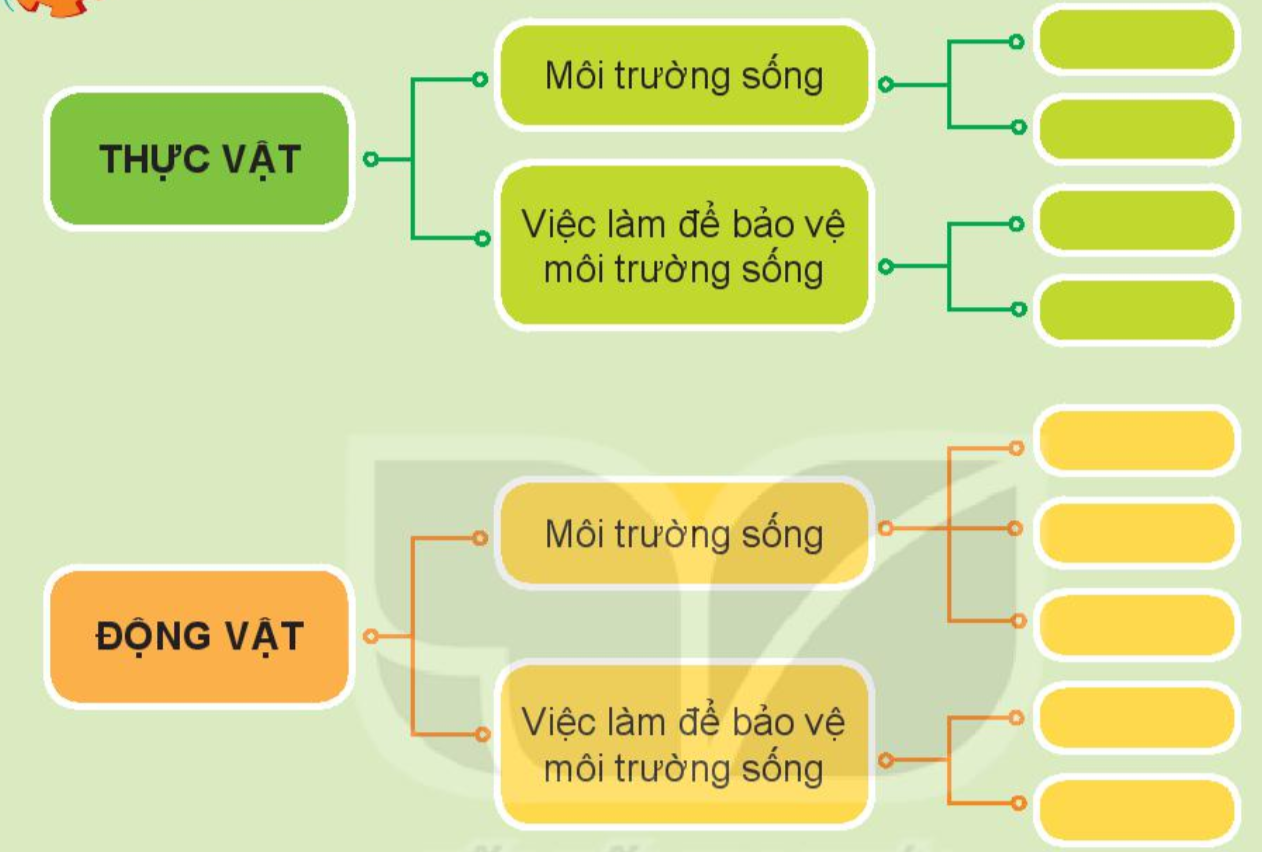 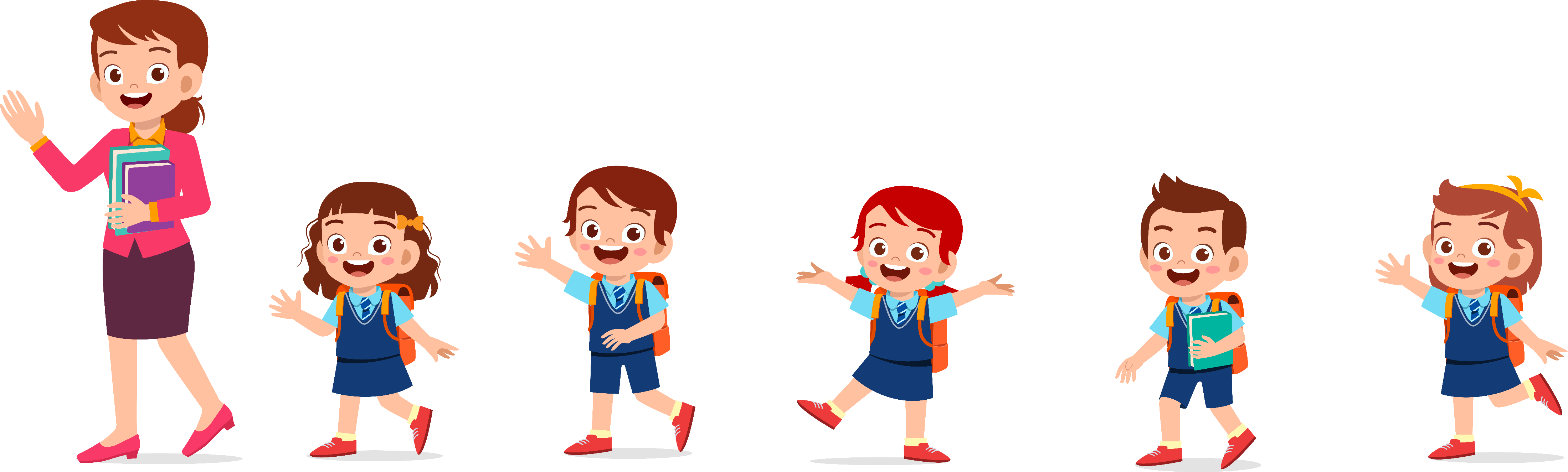 Vẽ tranh về một việc làm giúp bảo vệ môi trường sống của thực vật và động vật
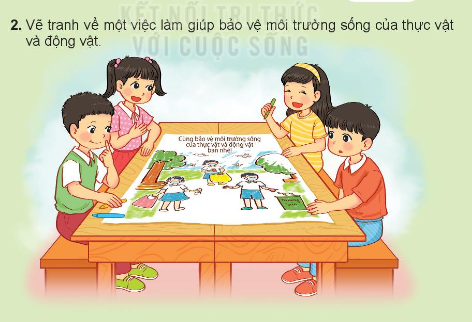 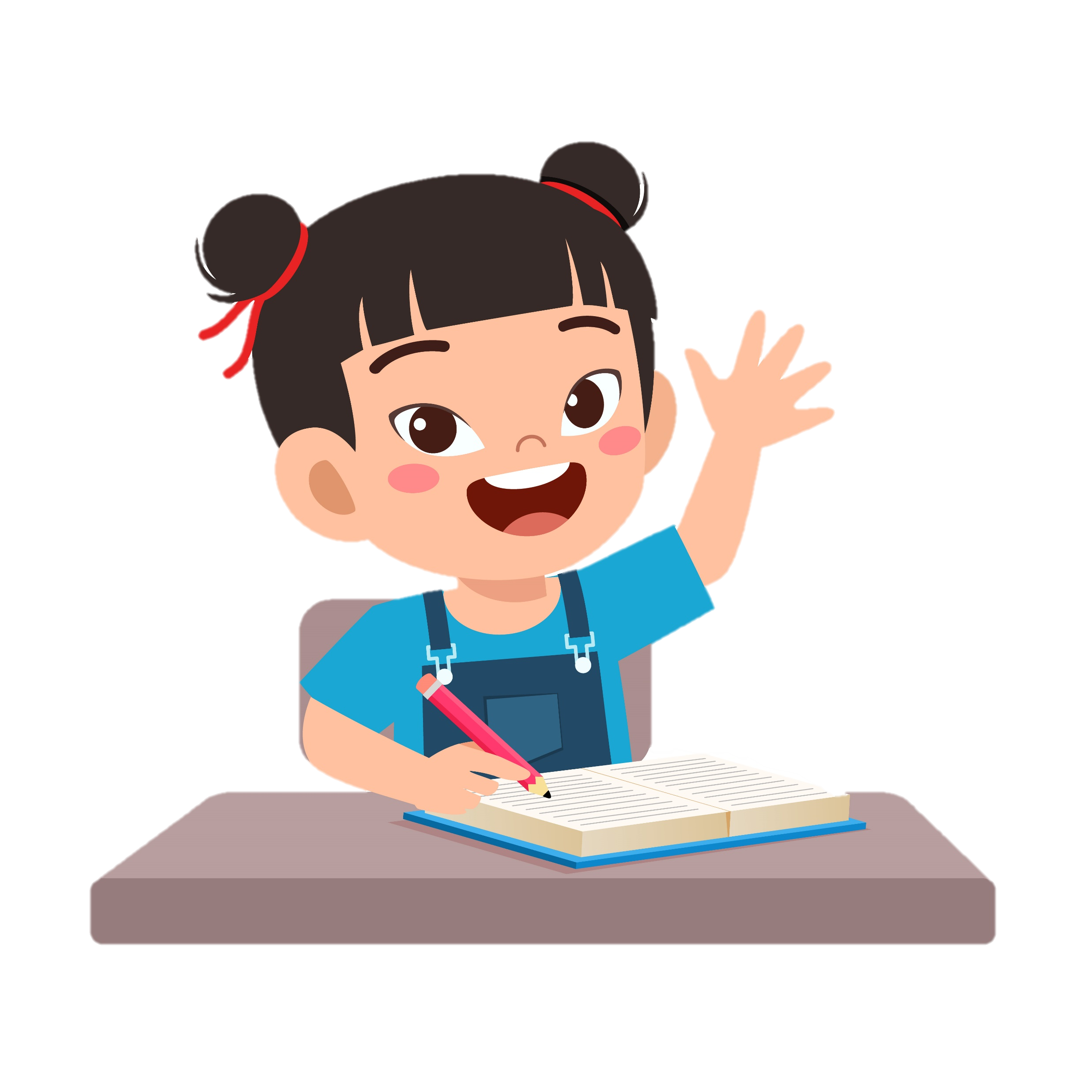 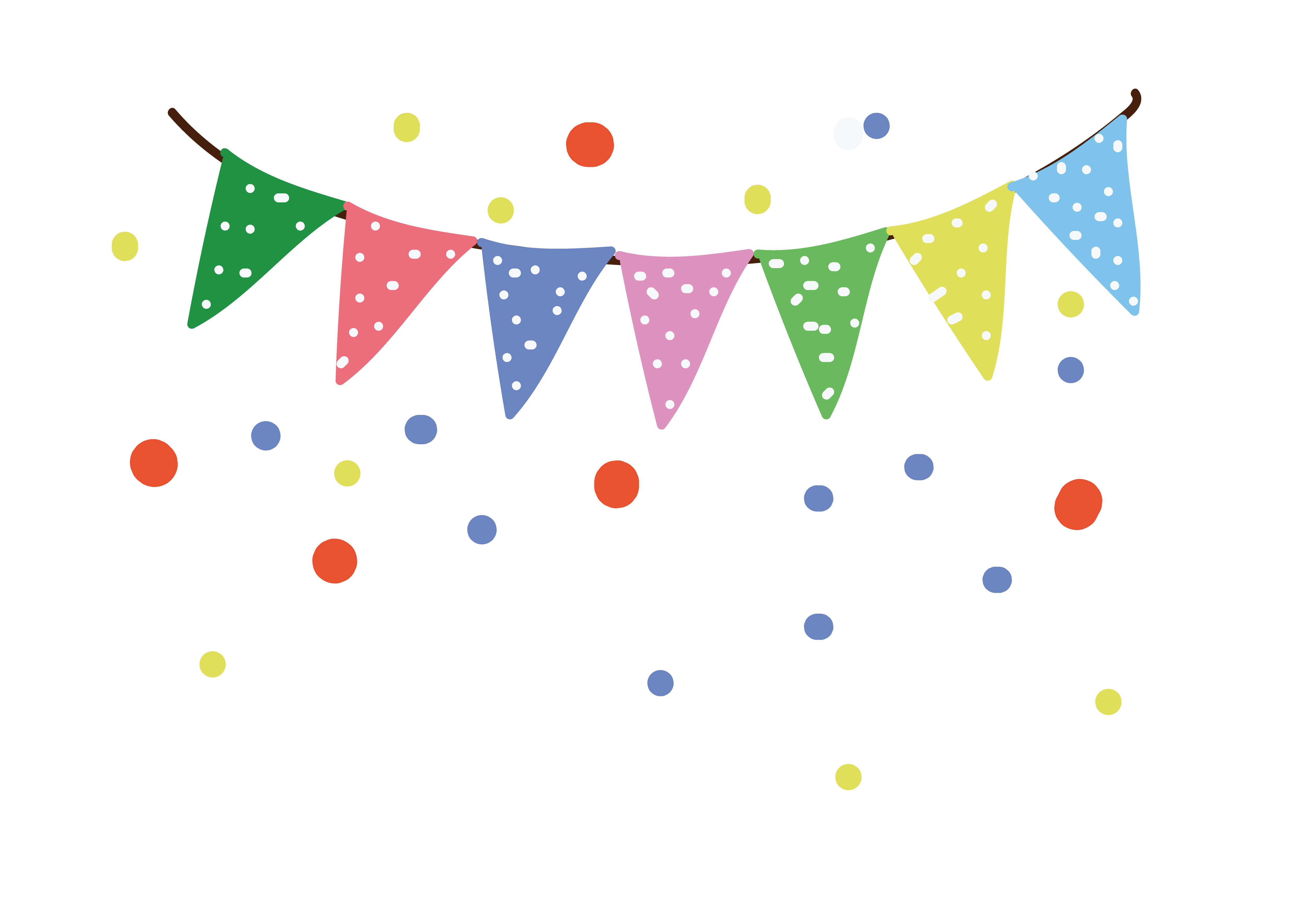 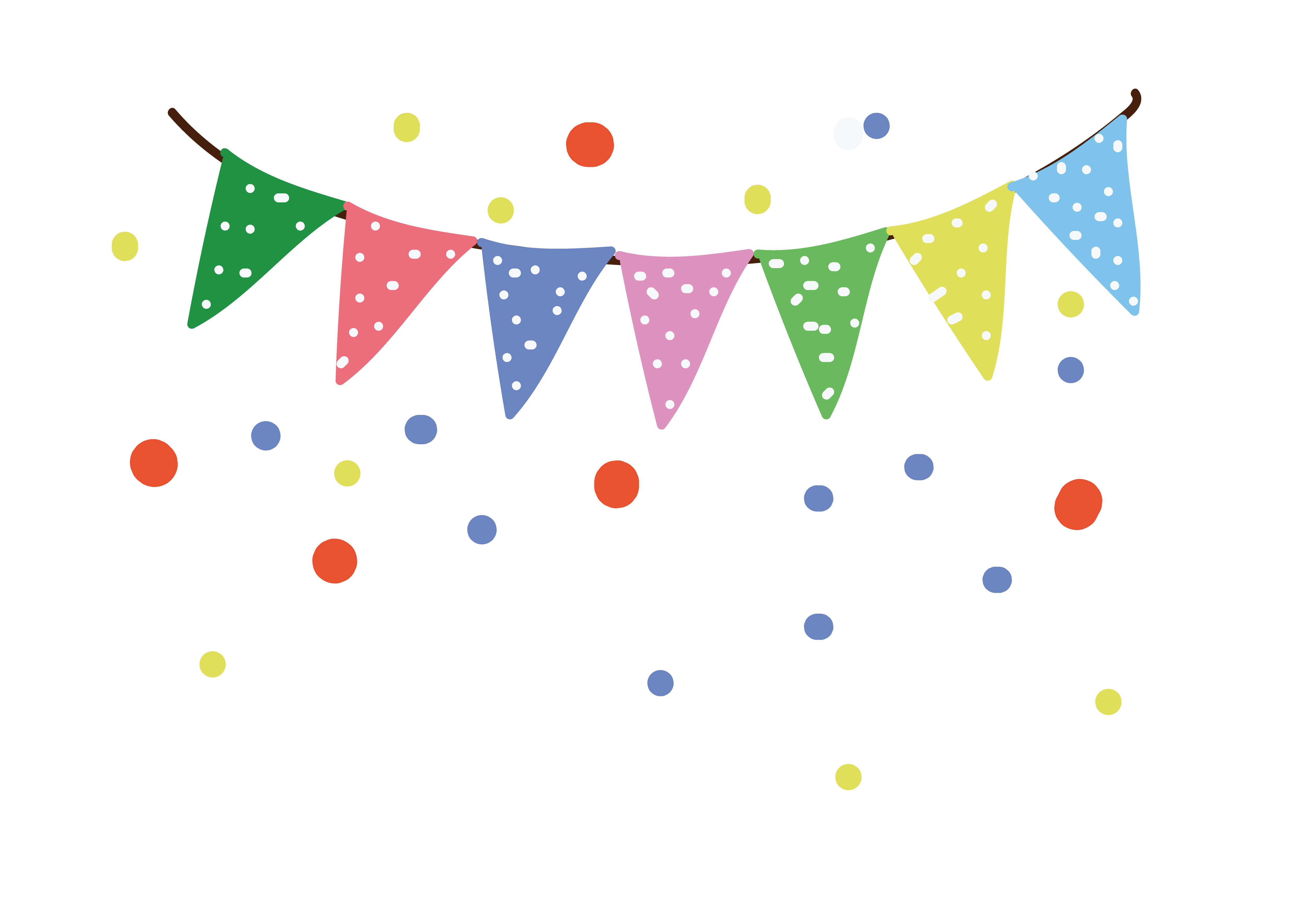 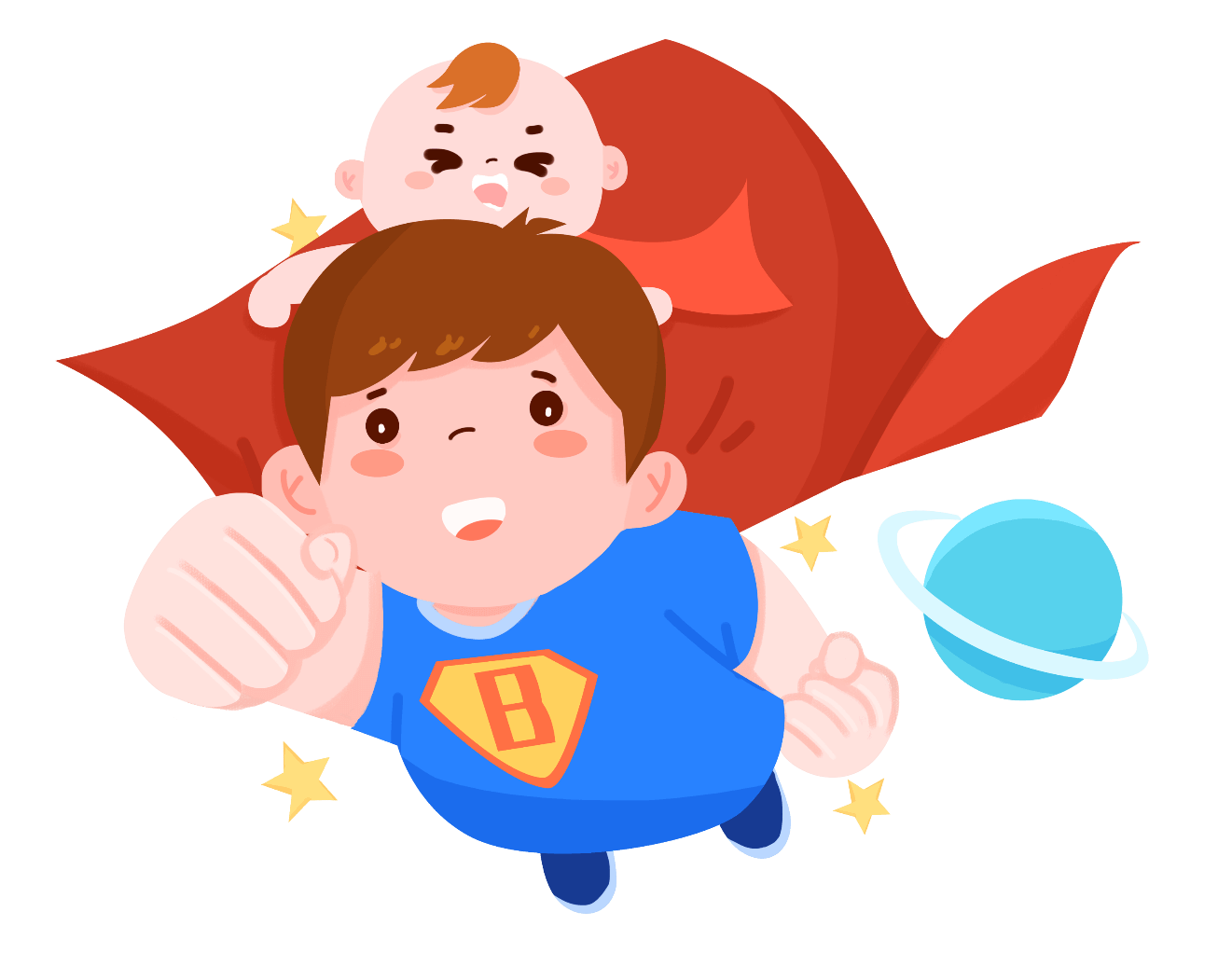 Vận dụng
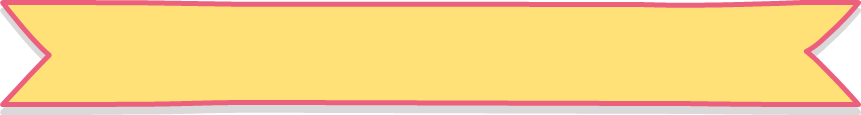 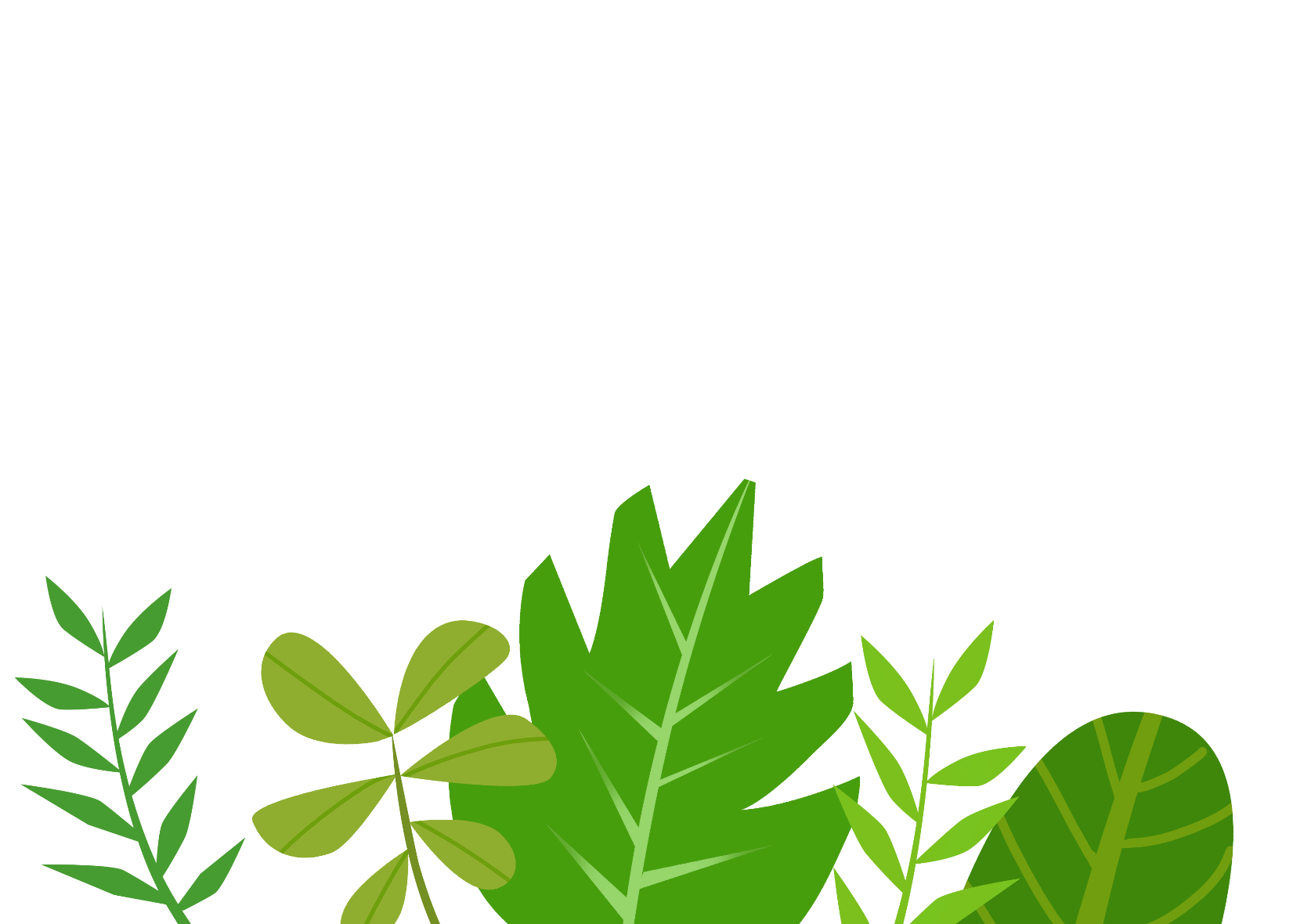 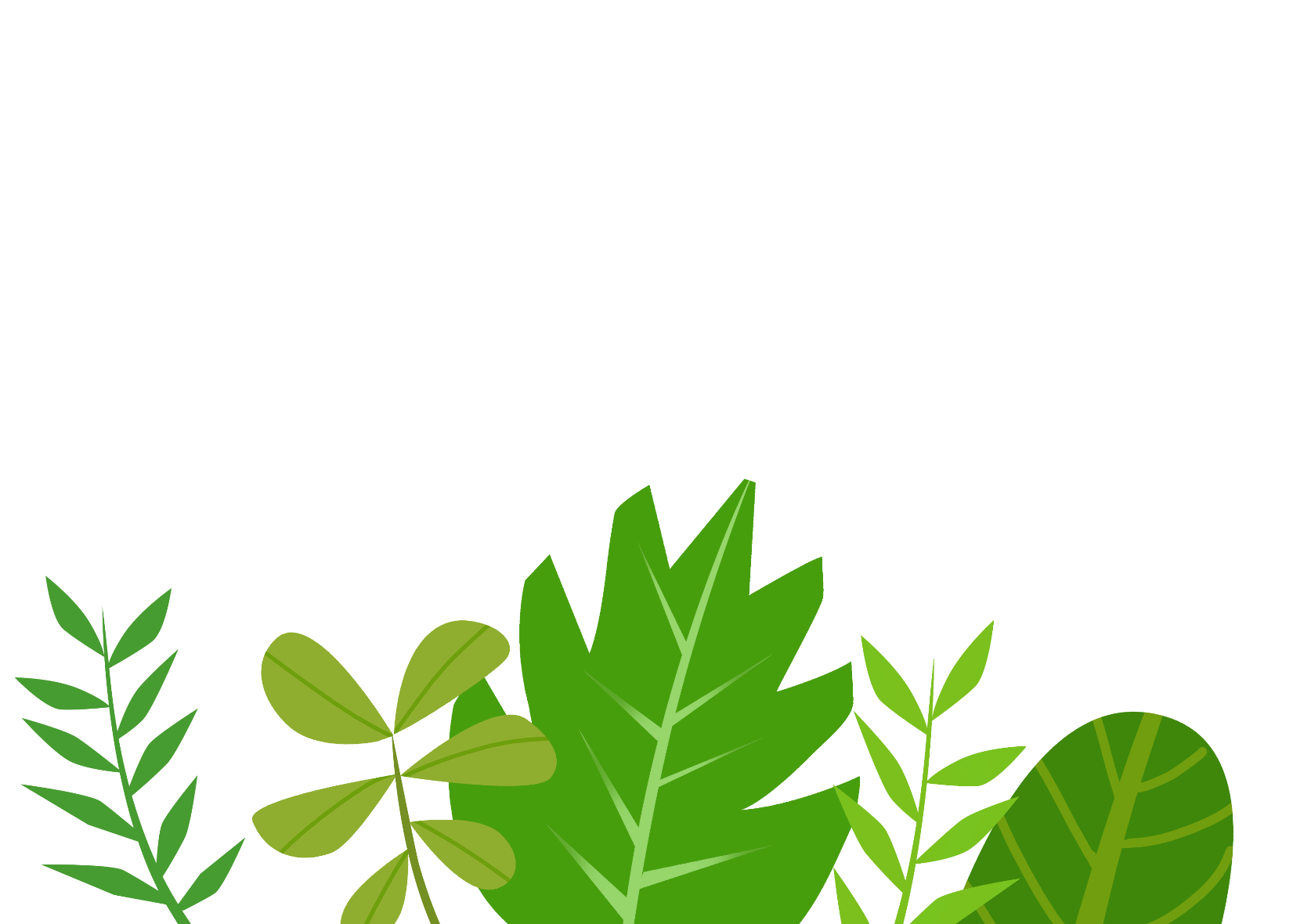 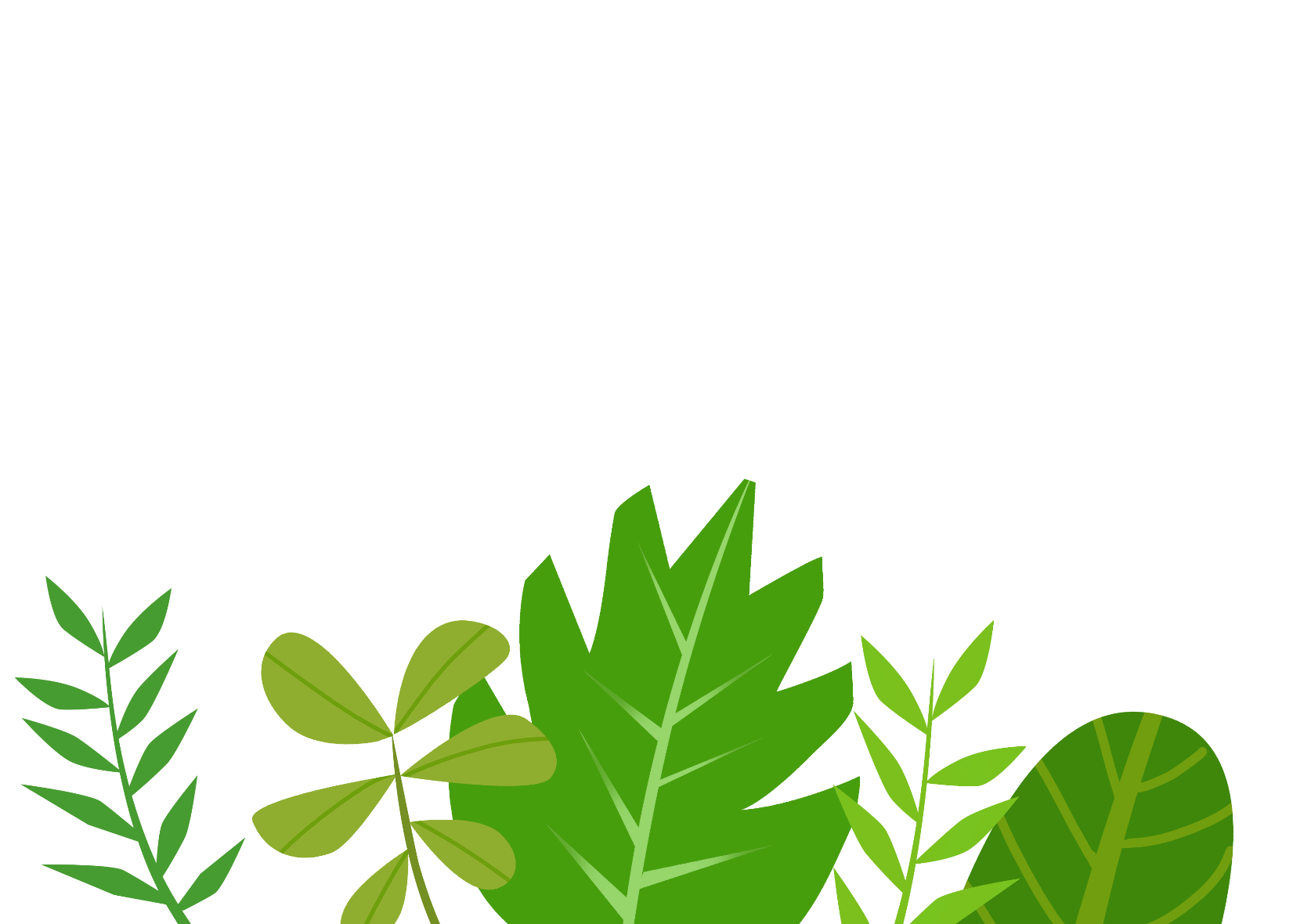 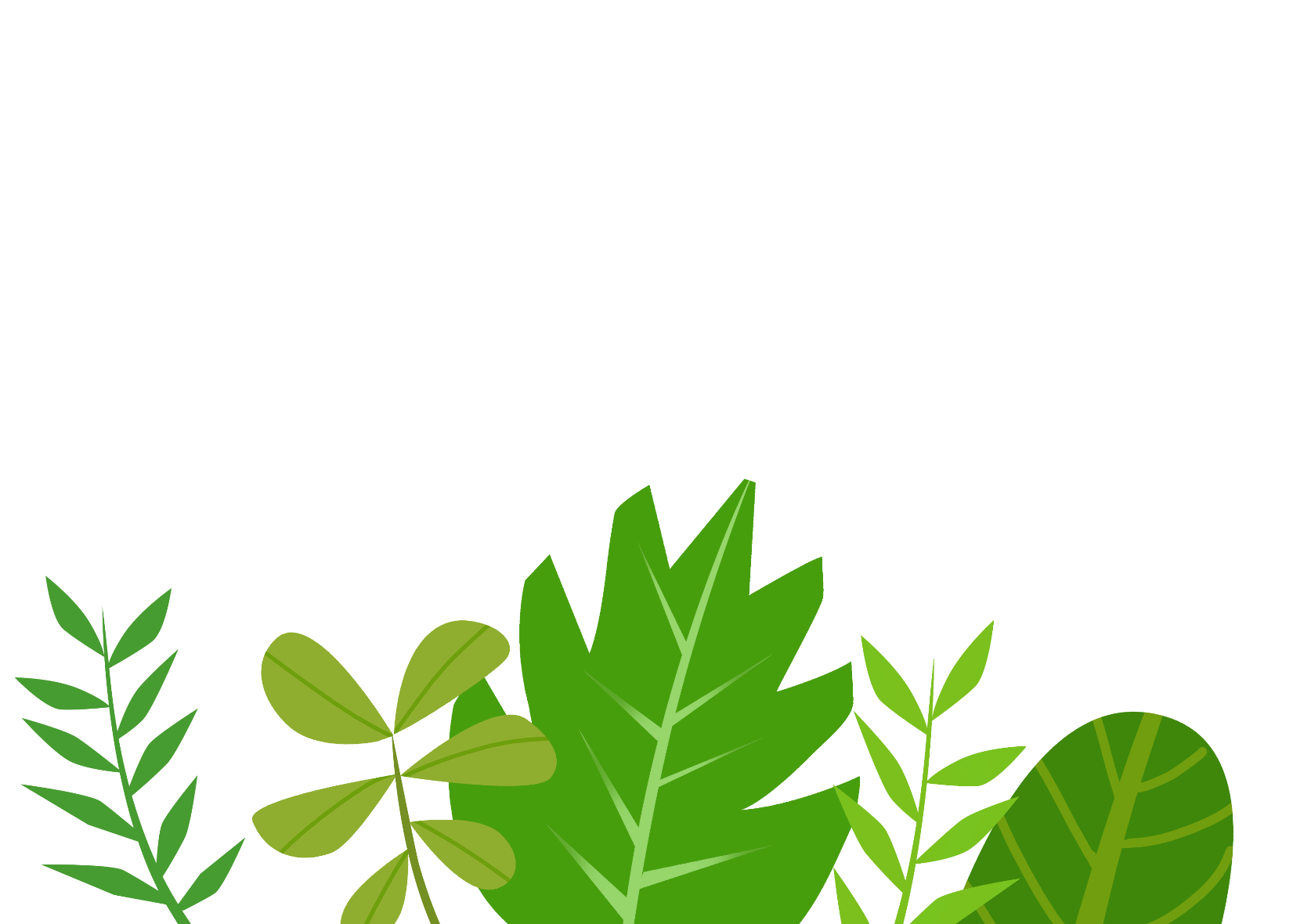 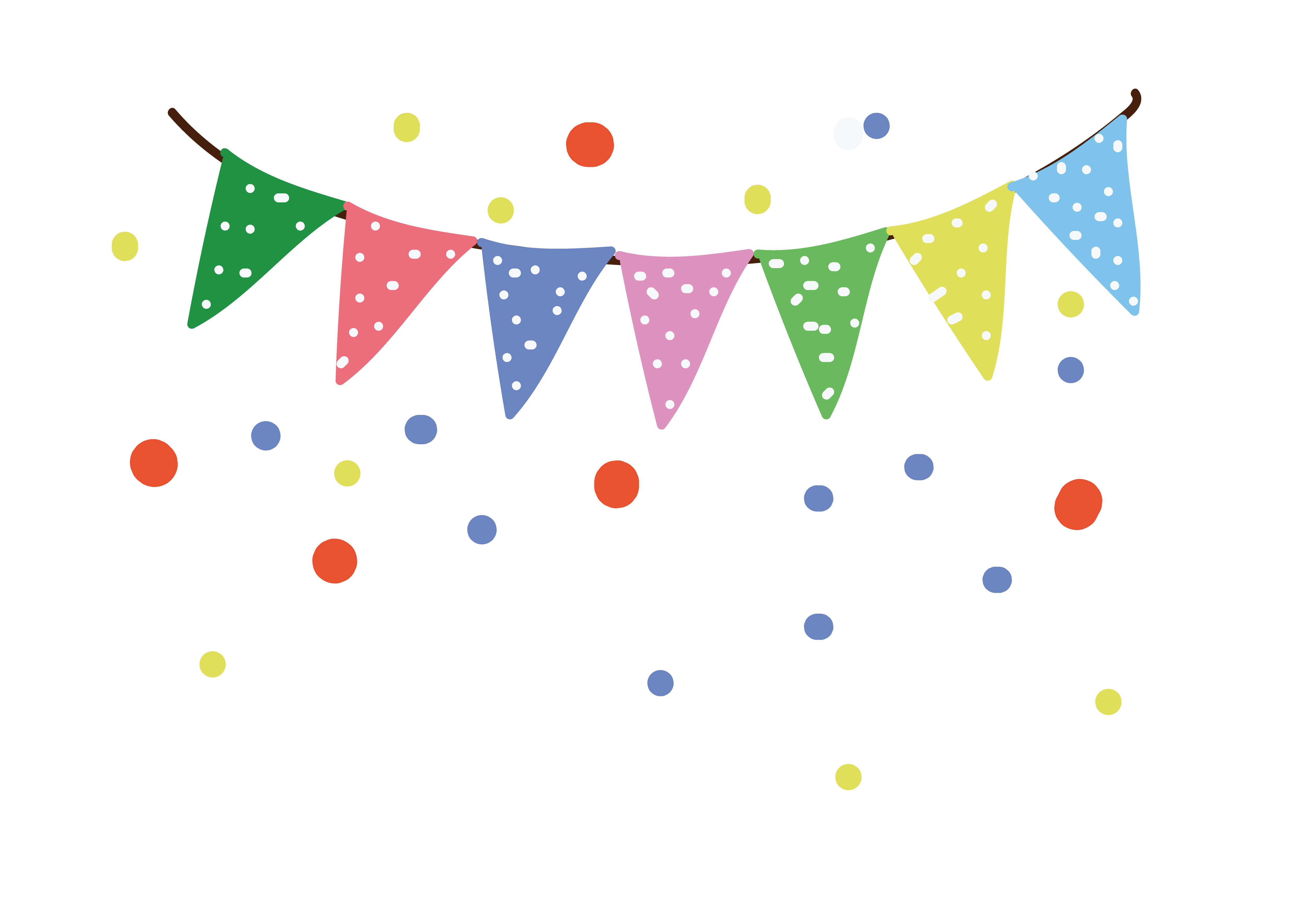 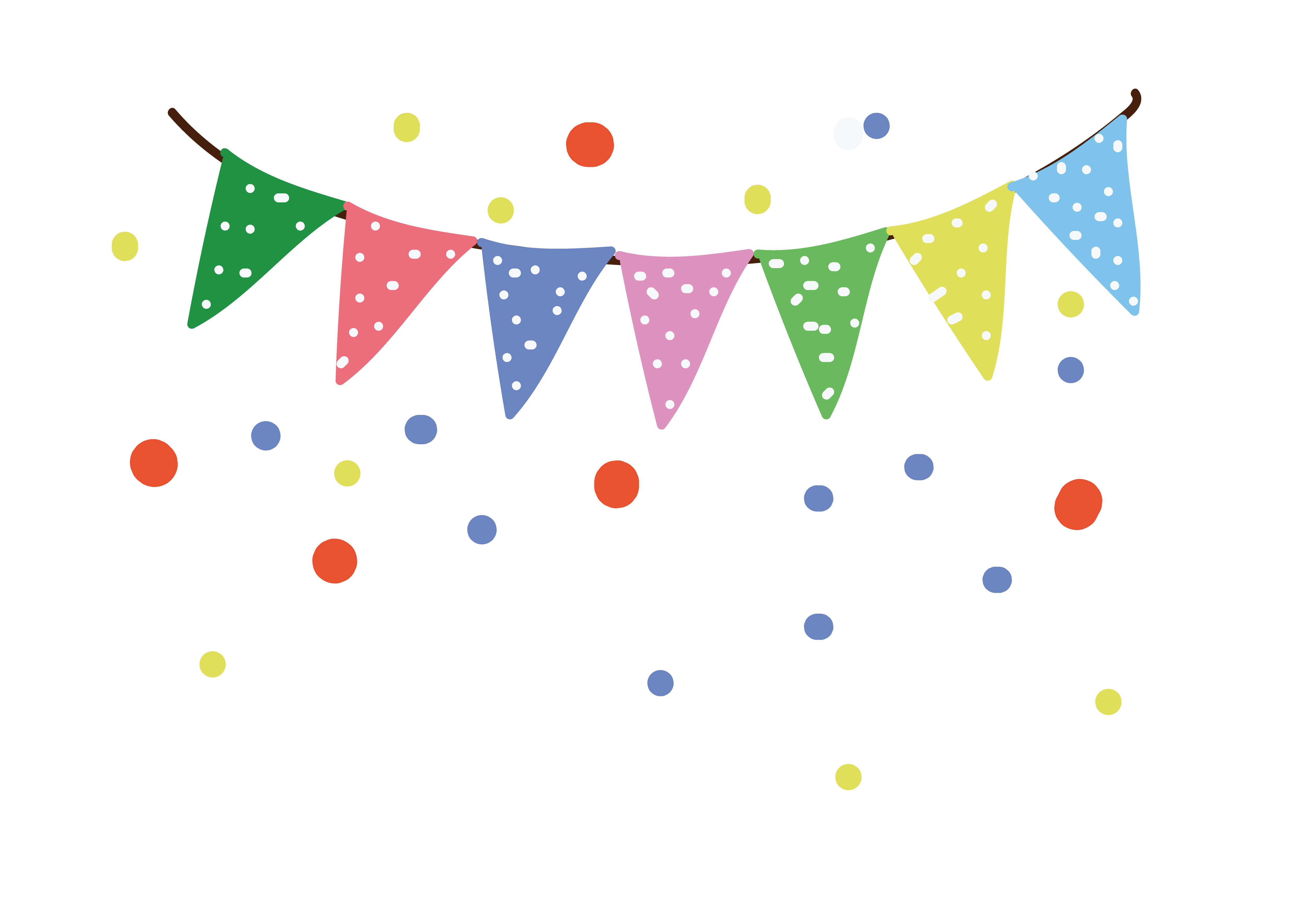 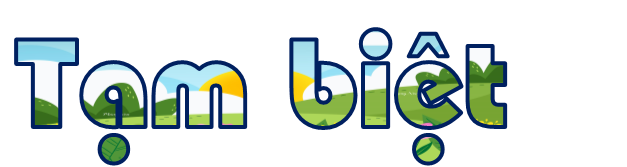 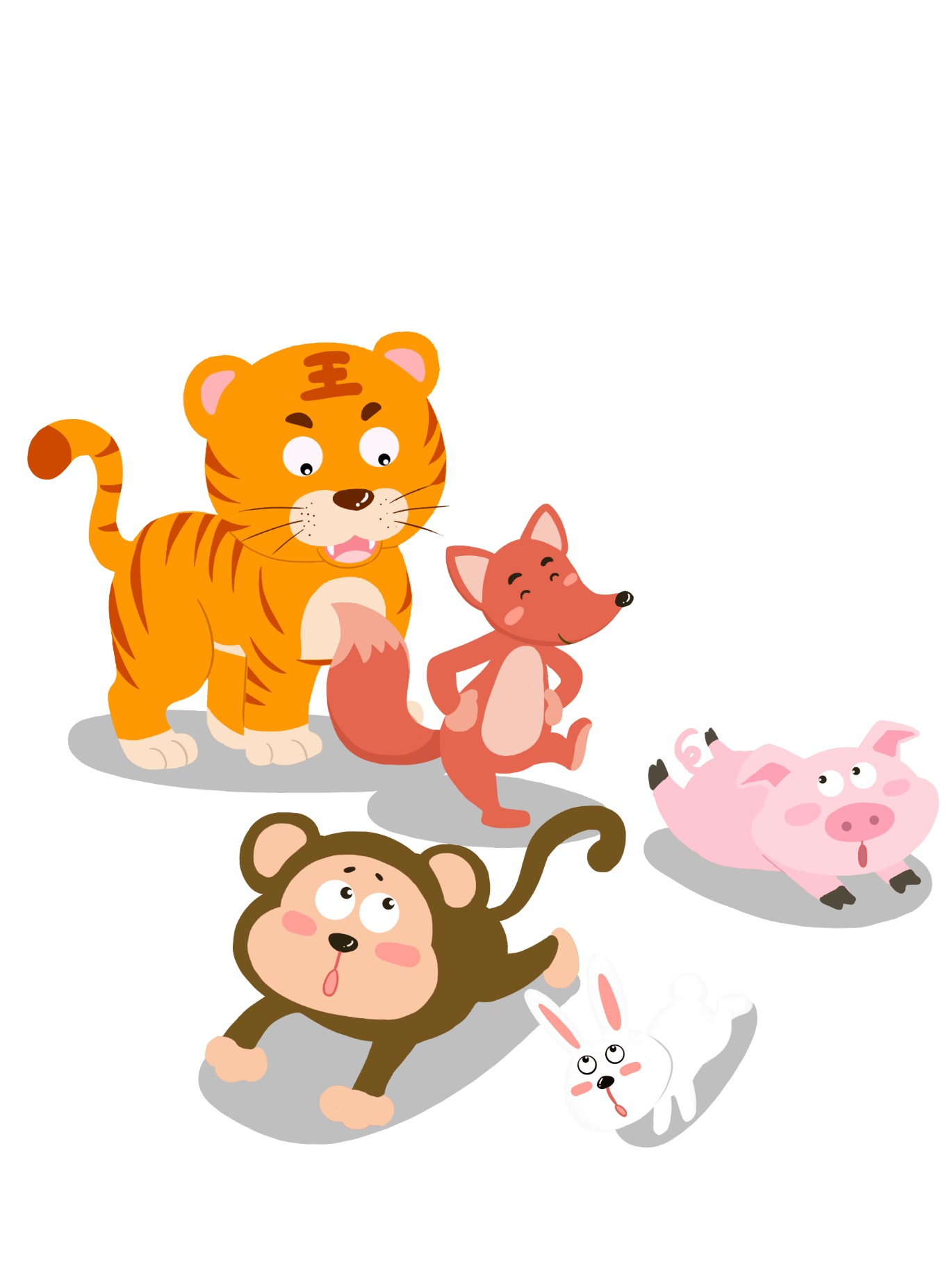 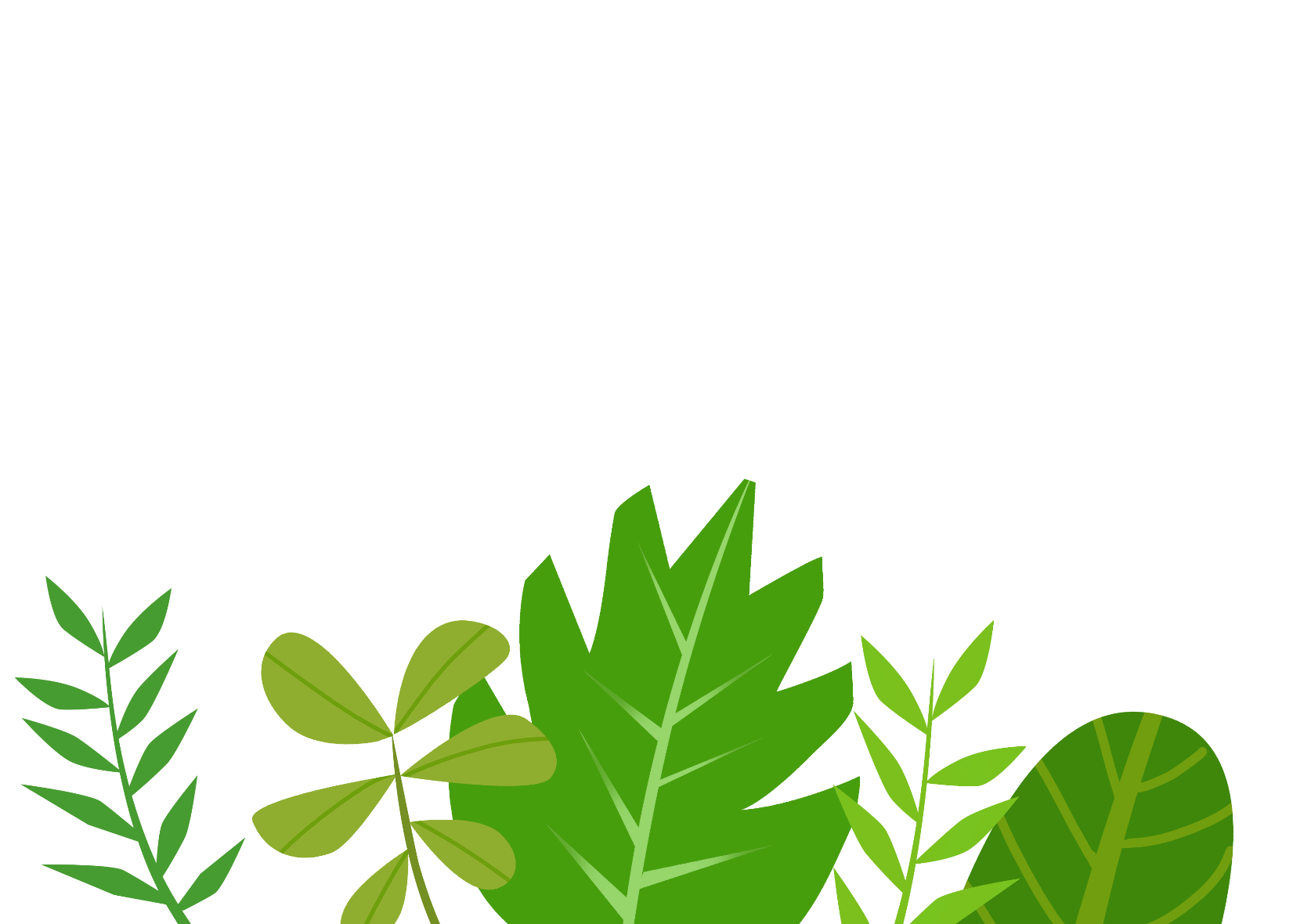 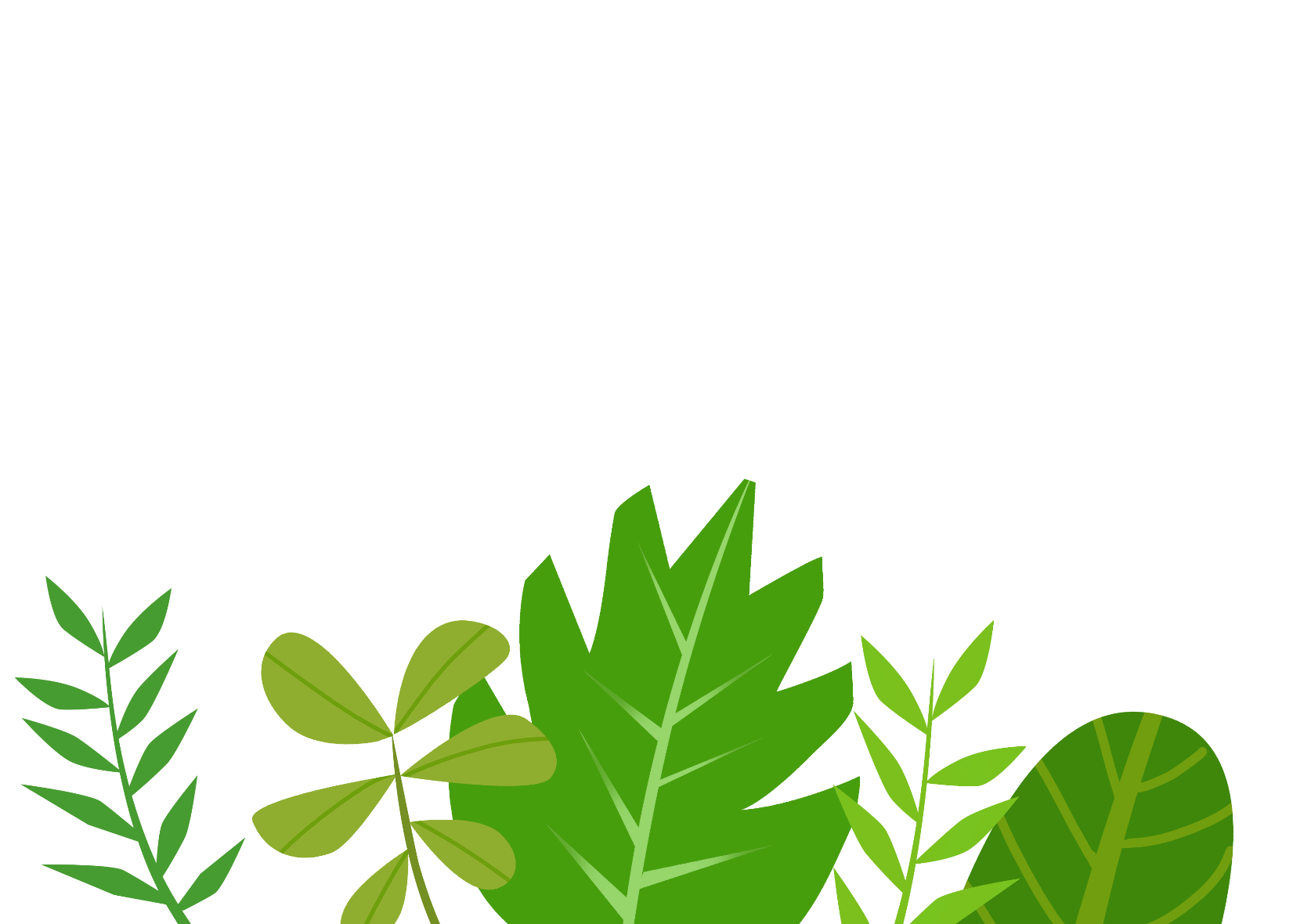 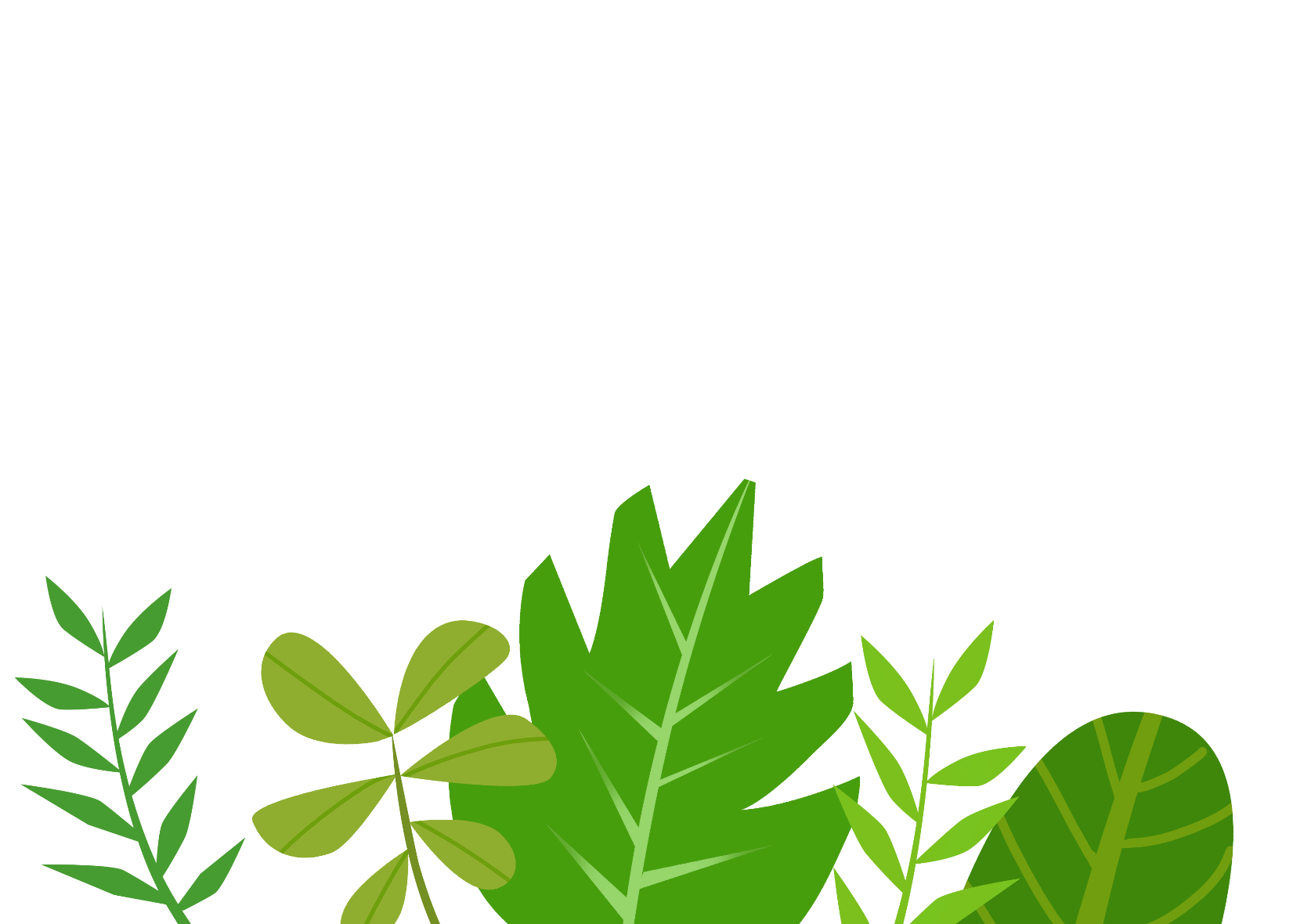 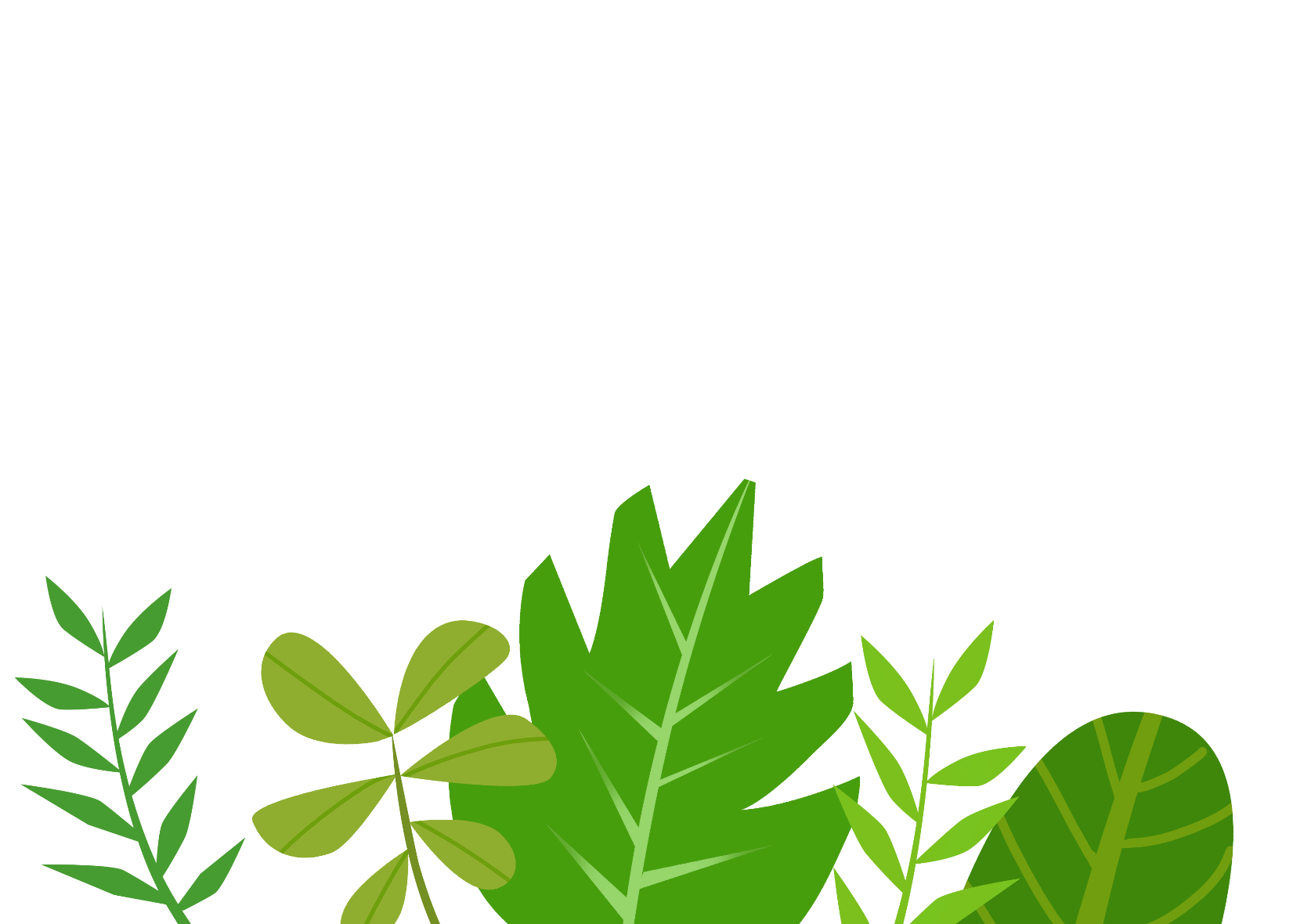 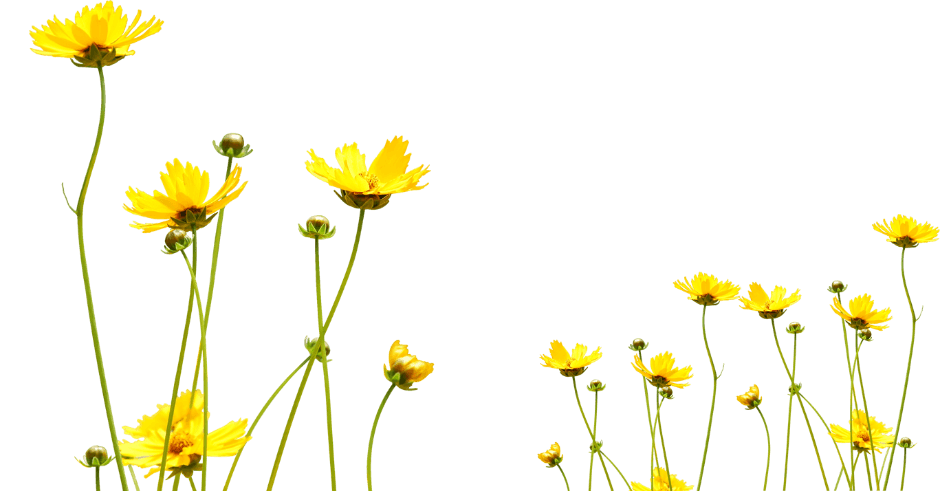